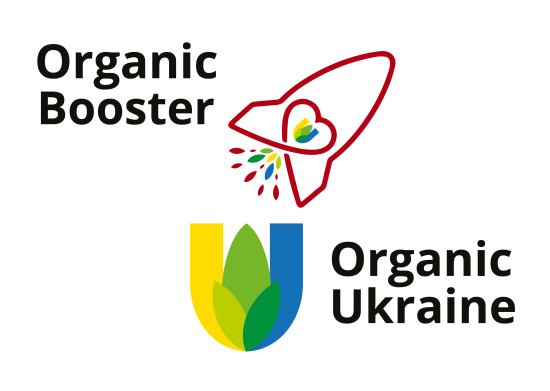 Блок 3. Интерактивный контент – целевая аудитория, 
маркетинг, упаковка
Чего хочет потребитель?
Команда “Organic Booster“, +38067-17-17-577, info@organicukraine.org.ua
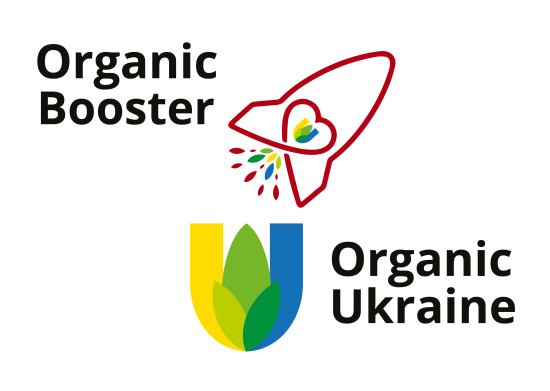 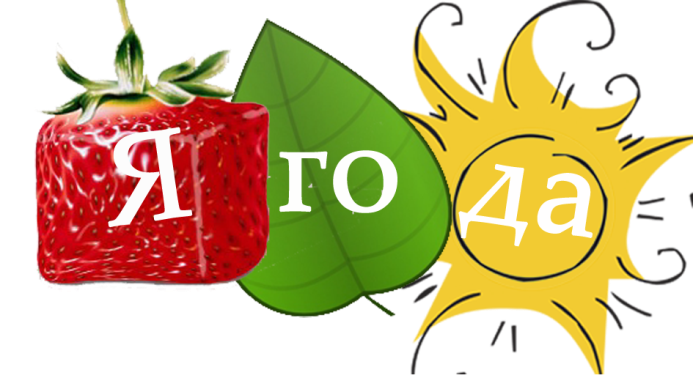 Портрет покупателя «Магазин возле дома»
На примере сети магазинов здорового питания «Ягода», г. Запорожье
Мария ОРЛОВСЬКА
Команда “Organic Booster“, +38067-17-17-577, info@organicukraine.org.ua
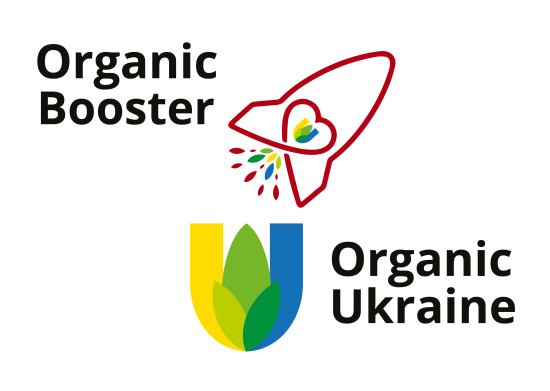 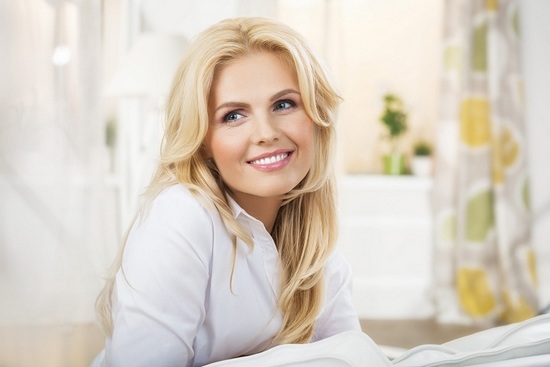 Женщина30 – 40 лет
Команда “Organic Booster“, +38067-17-17-577, info@organicukraine.org.ua
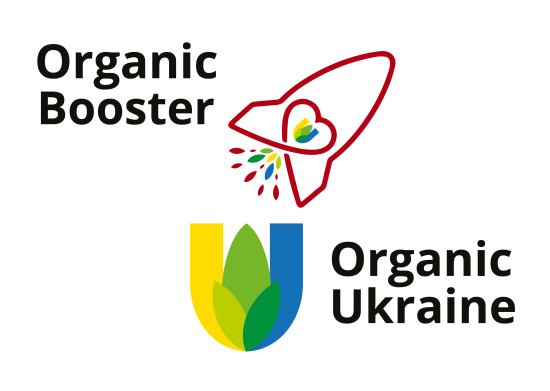 Посещаемость – несколько раз 
в неделю
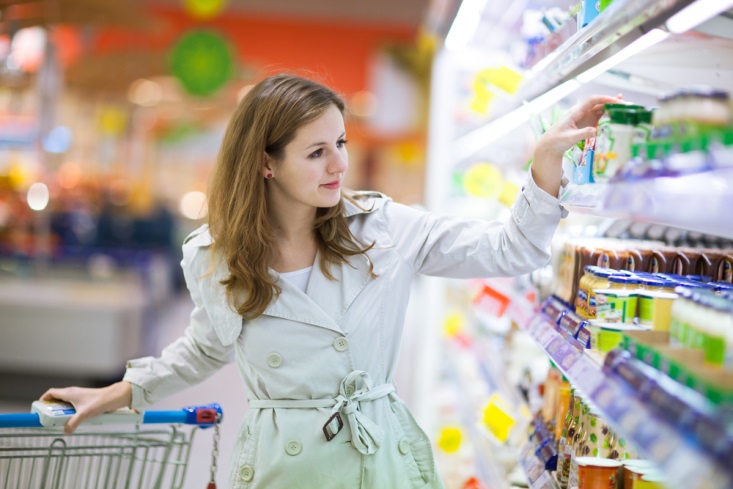 Команда “Organic Booster“, +38067-17-17-577, info@organicukraine.org.ua
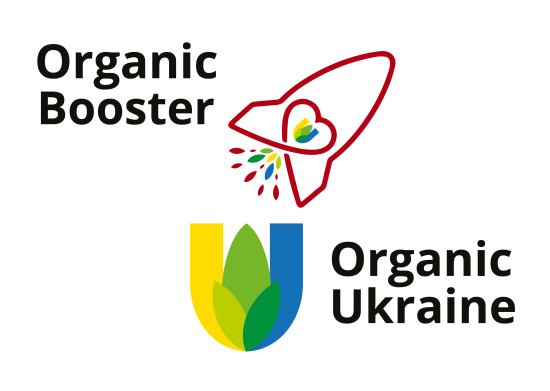 Интересы
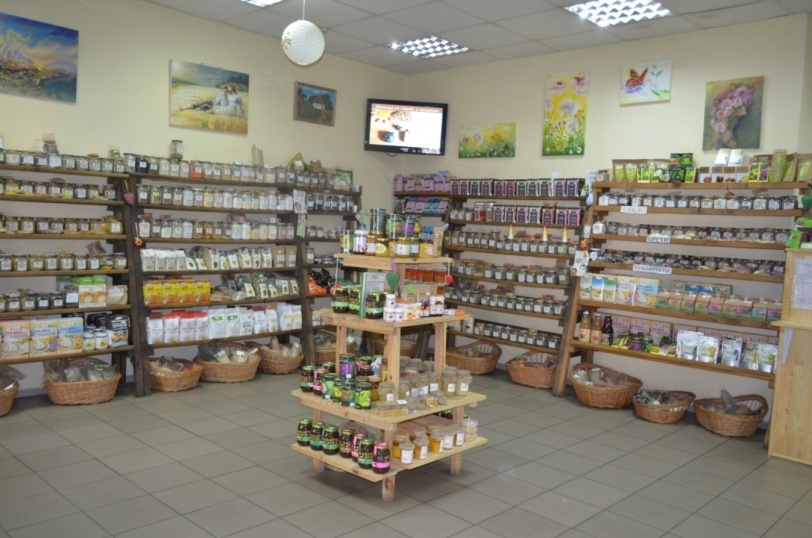 Команда “Organic Booster“, +38067-17-17-577, info@organicukraine.org.ua
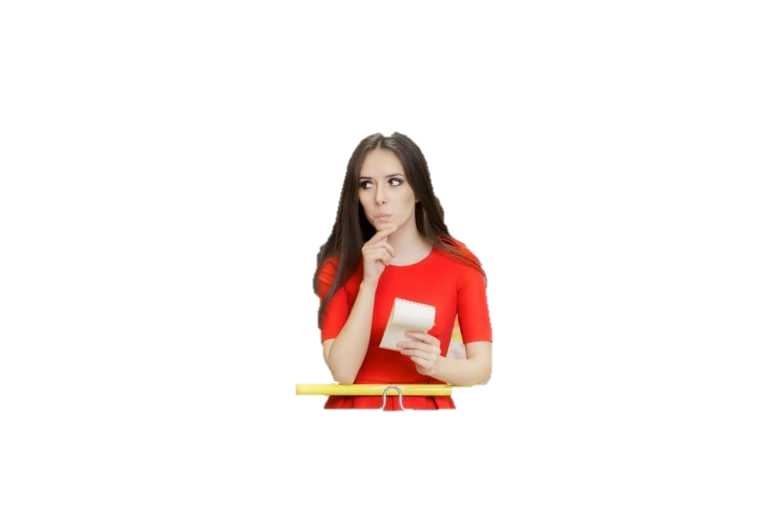 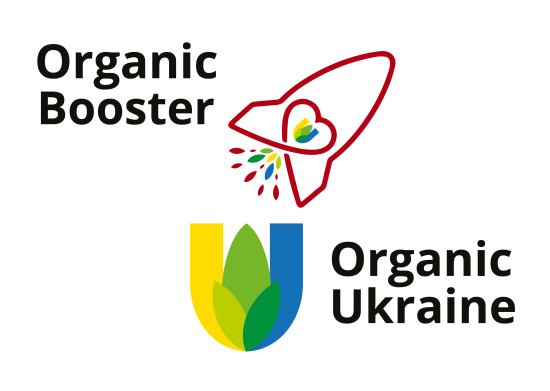 Приоритеты 
при выборе товара
Команда “Organic Booster“, +38067-17-17-577, info@organicukraine.org.ua
Необходимость 
в консультациях
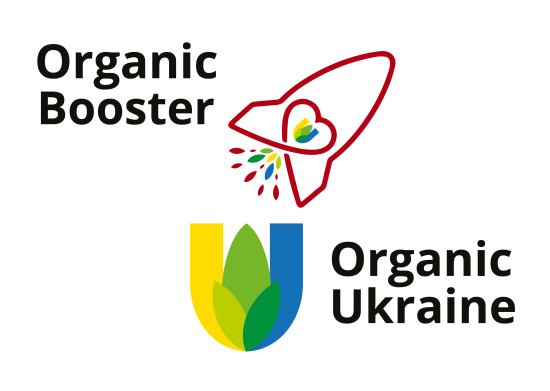 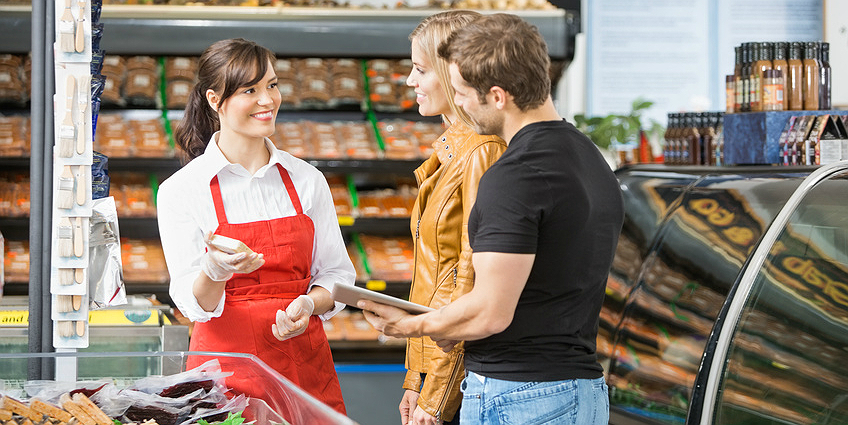 Команда “Organic Booster“, +38067-17-17-577, info@organicukraine.org.ua
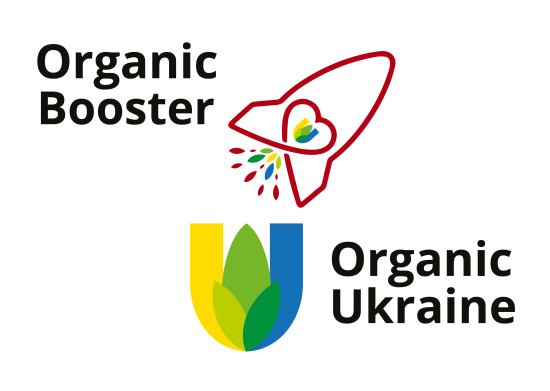 Интерес к органическим товарам
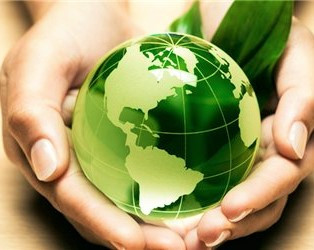 Команда “Organic Booster“, +38067-17-17-577, info@organicukraine.org.ua
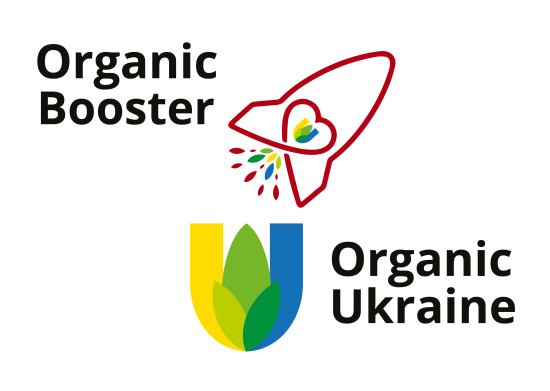 Интерес к органическим товарам
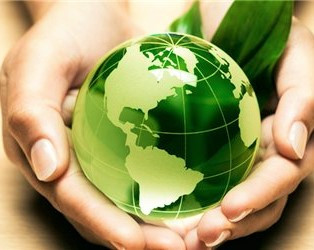 Команда “Organic Booster“, +38067-17-17-577, info@organicukraine.org.ua
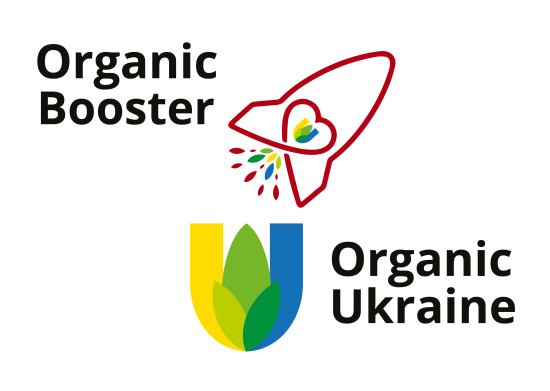 Приоритет при выборе магазина
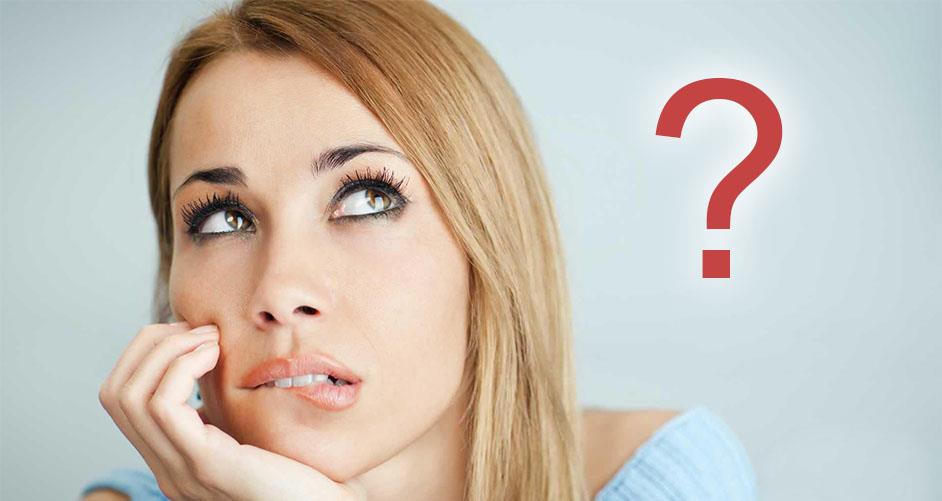 Команда “Organic Booster“, +38067-17-17-577, info@organicukraine.org.ua
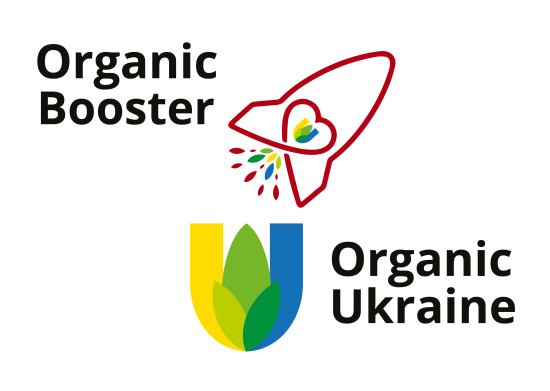 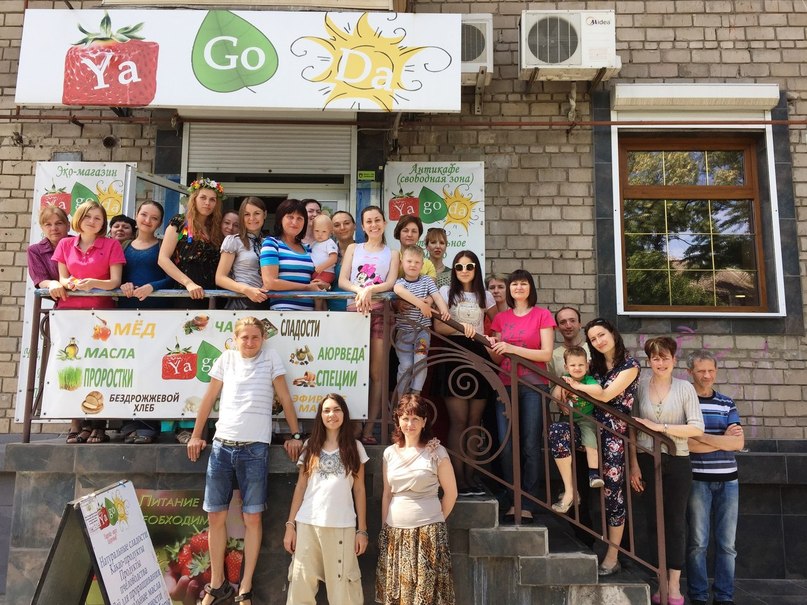 Общие черты
Доверие к магазину
Удовлетворенность ассортиментом
Приоритет натуральным товарам
Поход в магазин как встреча с единомышленниками
Команда “Organic Booster“, +38067-17-17-577, info@organicukraine.org.ua
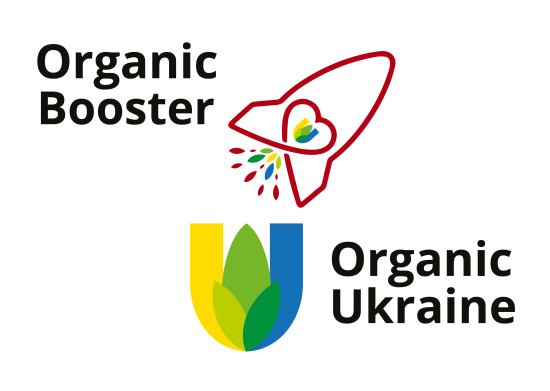 Блок 3. Интерактивный контент – целевая аудитория, 
маркетинг, упаковка
Маркетинг и упаковка.
Команда “Organic Booster“, +38067-17-17-577, info@organicukraine.org.ua
Основные составляющие бизнеса:
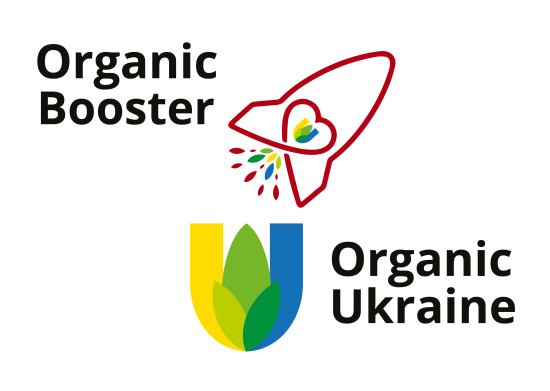 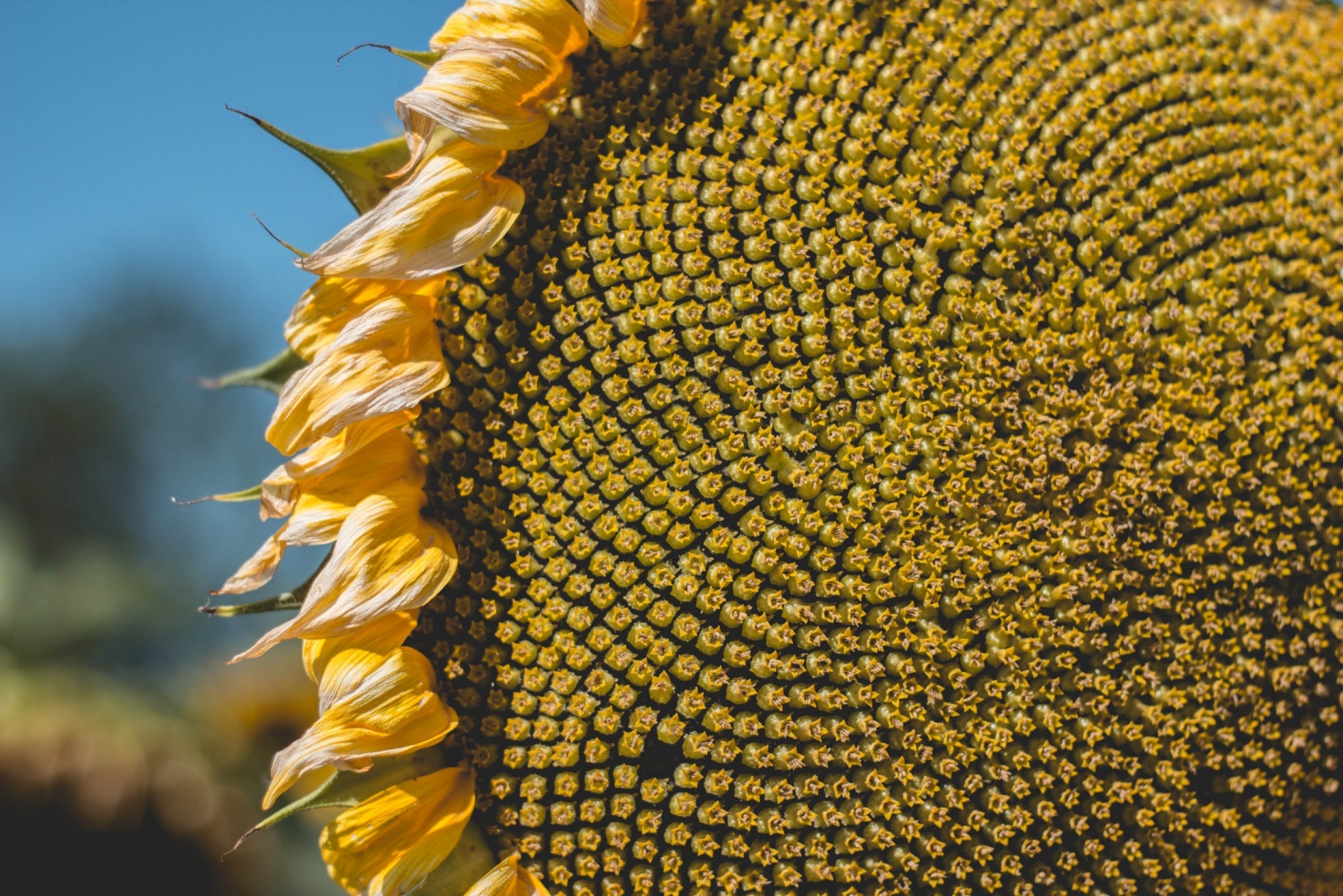 Производство - создание ценности,

Маркетинг - привлечение внимания или создание спроса на ту ценность, созданная,

Продажа - потенциальный потребитель становится реальным клиентом,

Доставка ценности - обеспечение клиентов обещанным, обратная связь и удовлетворенность клиента,

Финансы.
Команда “Organic Booster“, +38067-17-17-577, info@organicukraine.org.ua
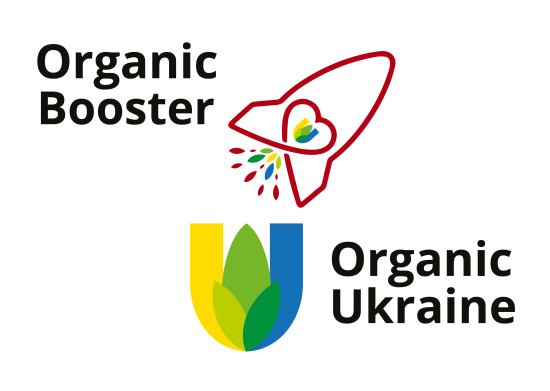 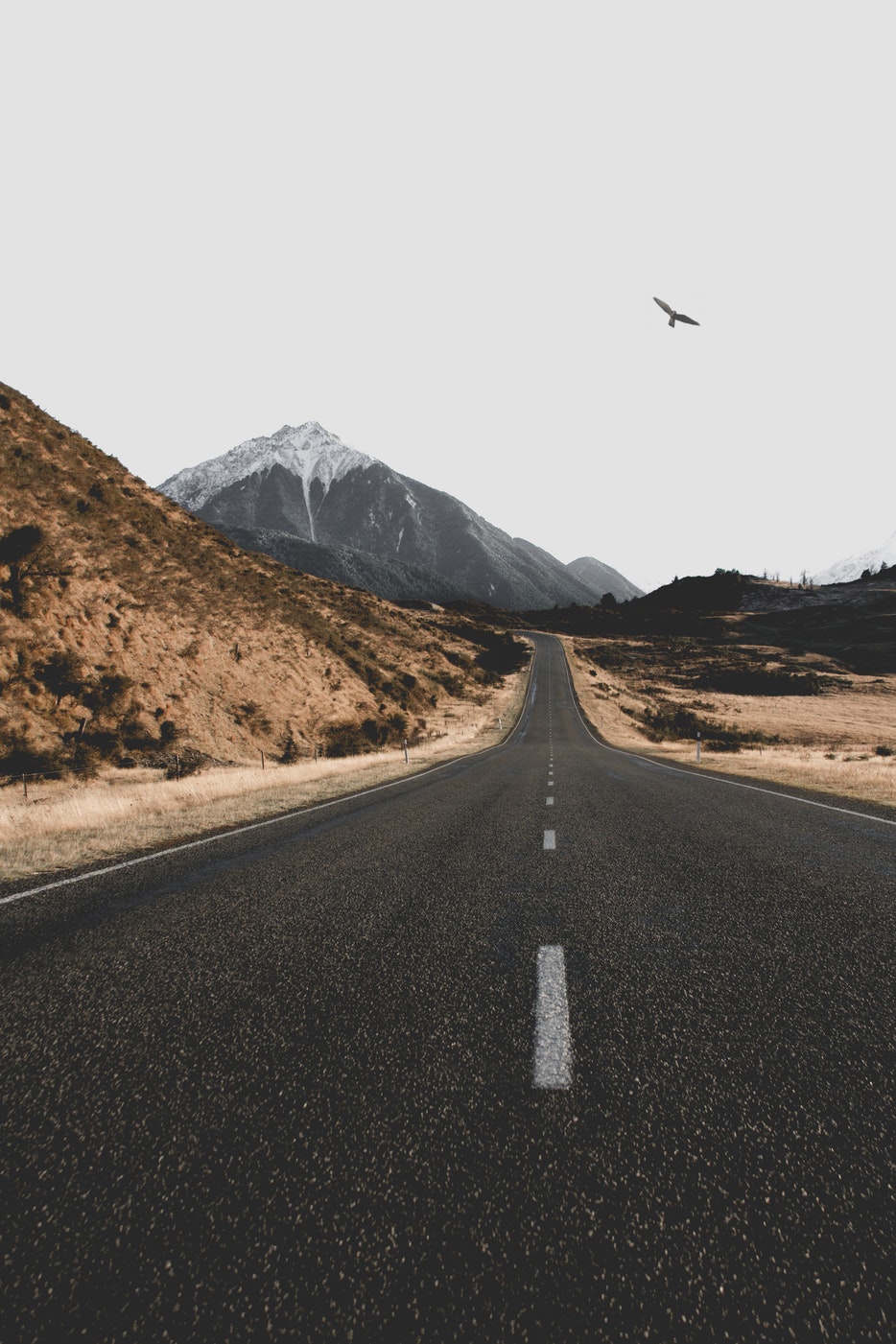 Маркетинг - это искусство и наука поиска потенциальных клиентов, то есть людей, которые будут заинтересованы в Вашем предложении.
Команда “Organic Booster“, +38067-17-17-577, info@organicukraine.org.ua
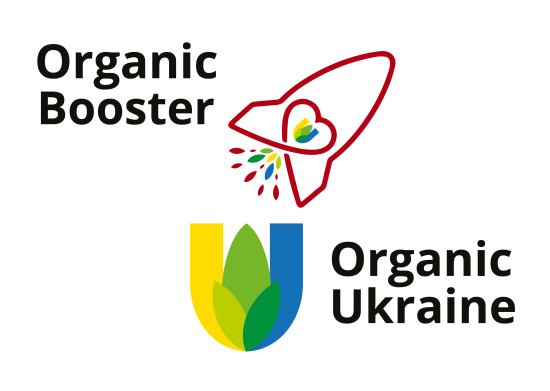 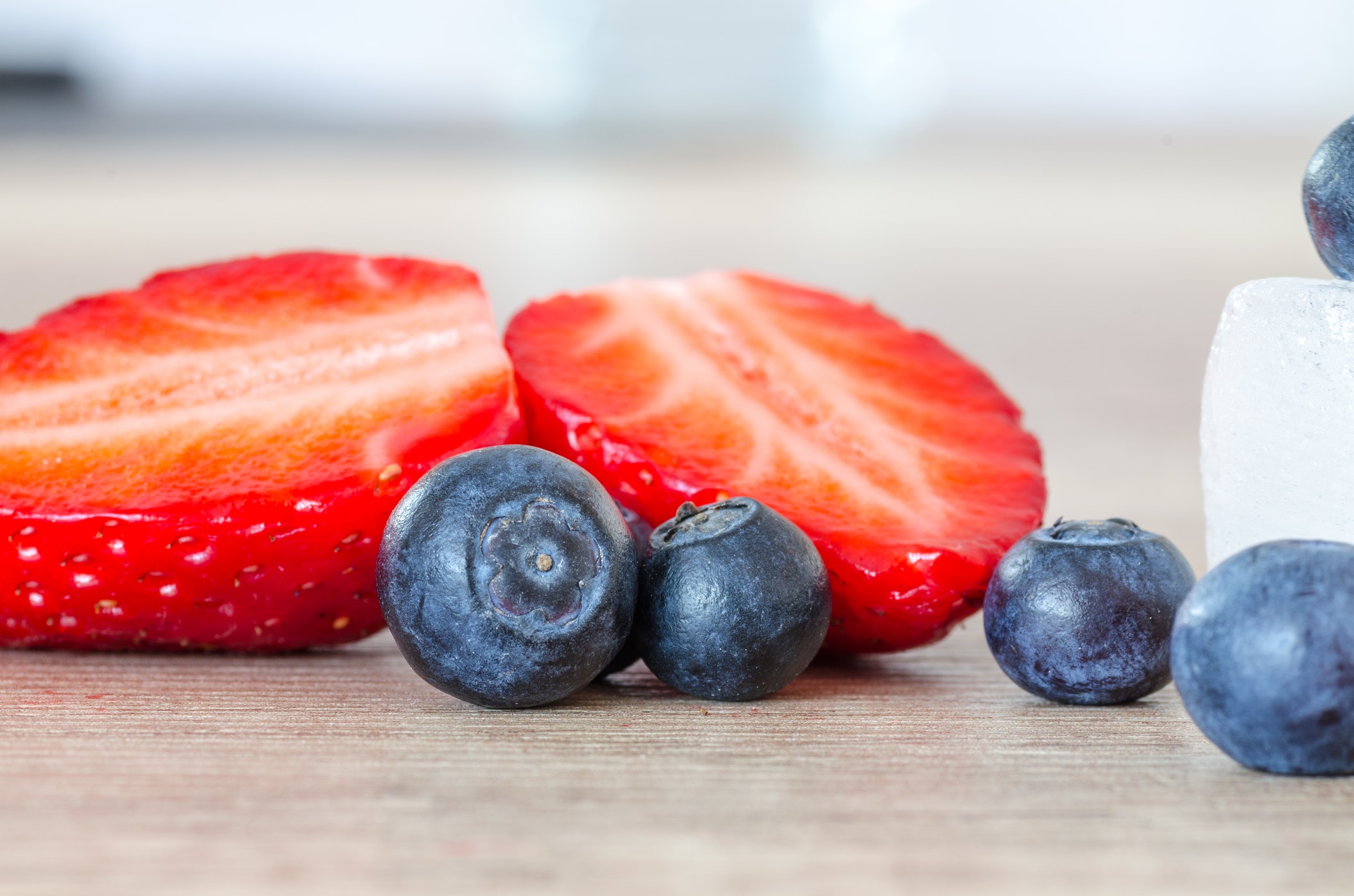 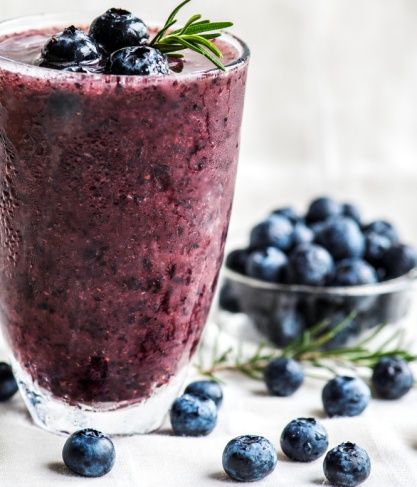 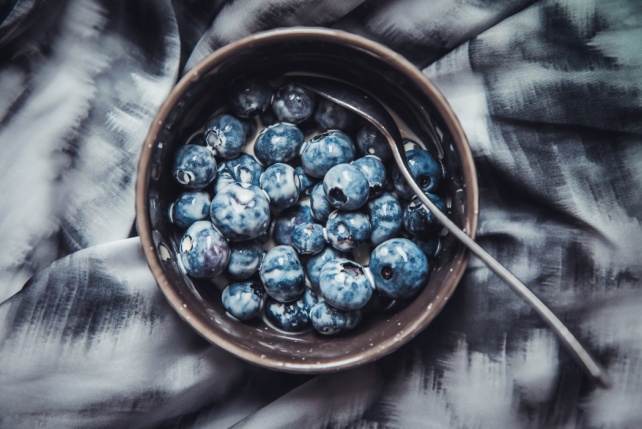 Маркетинг становится все  более важным
Потому что рынок - это самое важное.

Найдите привлекательный для Вас рынок - чтобы постоянно улучшать свое предложение на нем, 

Чтобы найти такой рынок нужно иметь терпение и желание исследовать, 

Какие бы черные ни были черноземы и какой бы классной ни была команда: для созданной Вами ценности - нужен рынок.
Команда “Organic Booster“, +38067-17-17-577, info@organicukraine.org.ua
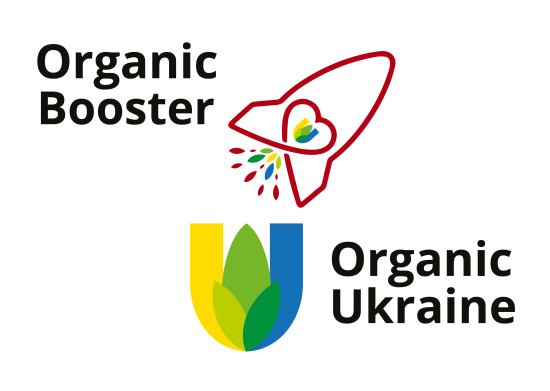 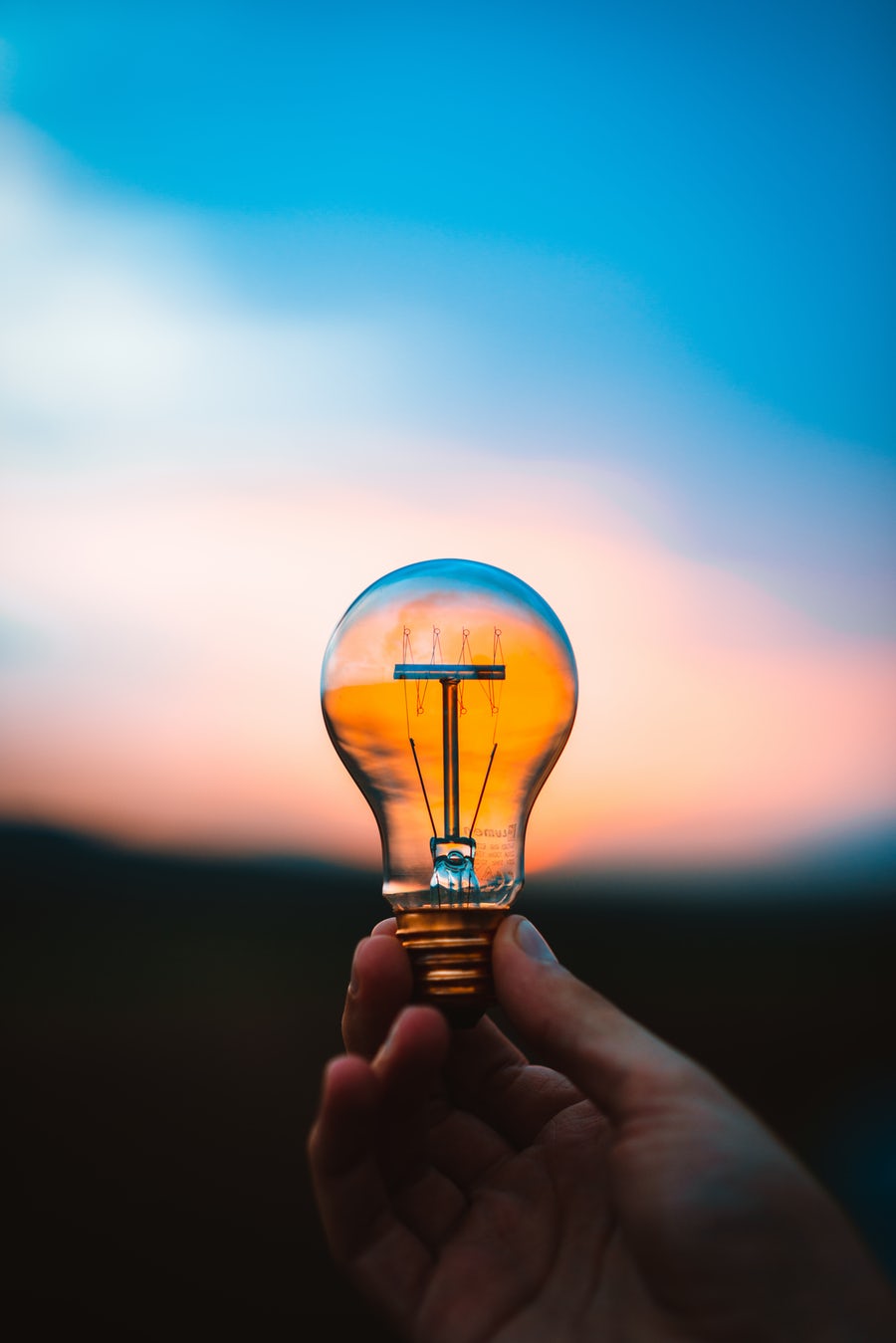 Системно изучайте рынок.Знание и понимание целевого рынка - это Ваш актив.
Какие инструменти? 

Offline,

Online,

GOOGLE + ЧЕЛОВЕК = ТВОРЧЕСКИЙ и АССОЦИАТИВНИЙ ПОИСК.
I have not failed. I've just found 10,000 ways 
that won't work (с)  A. Edison
Команда “Organic Booster“, +38067-17-17-577, info@organicukraine.org.ua
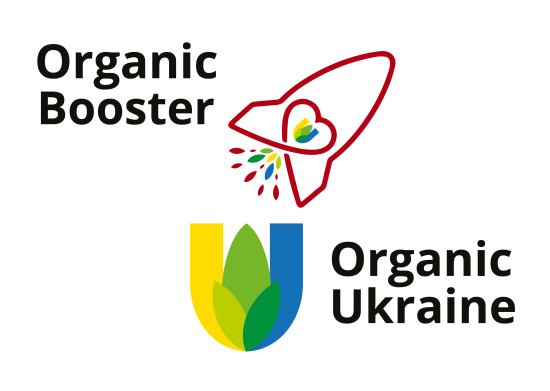 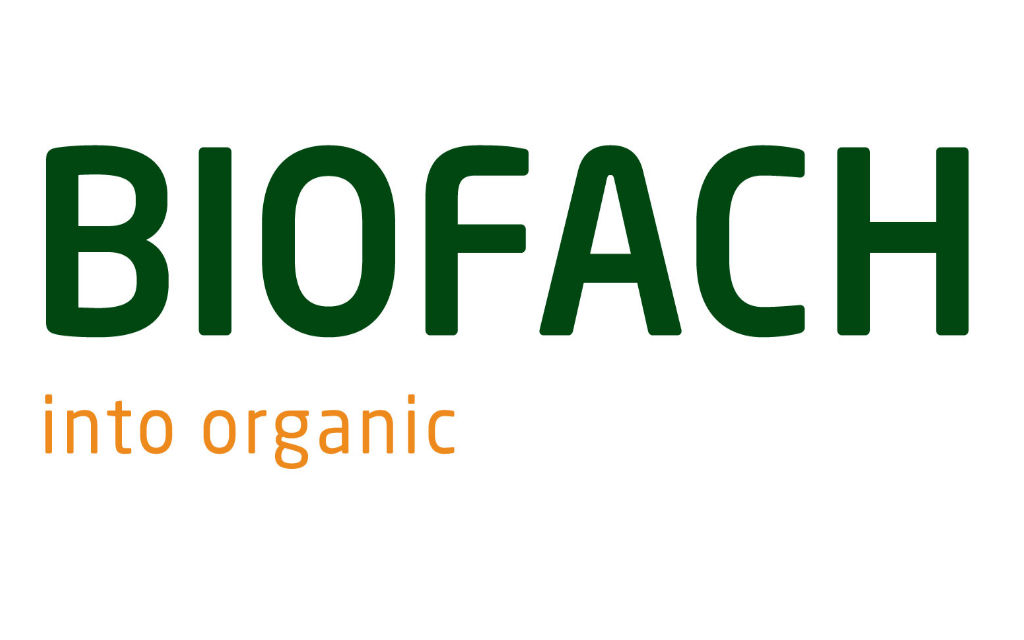 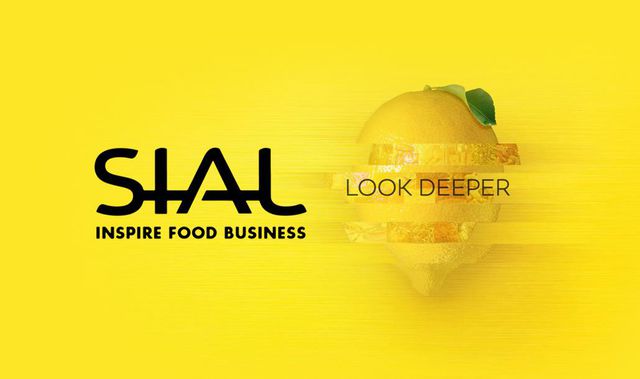 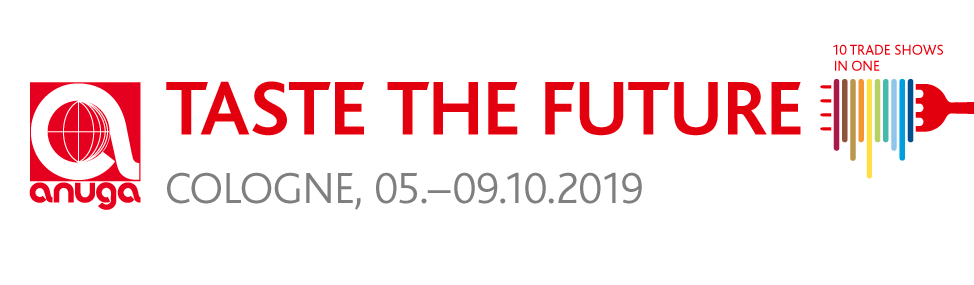 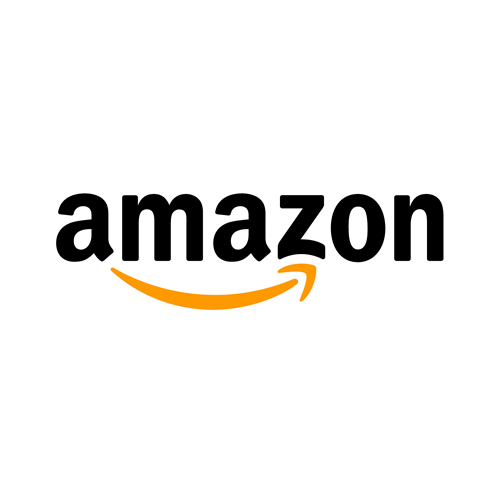 статистика по рынку,

понимание  трендов,

возможность проанализировать 
конкурентов и потрибителей
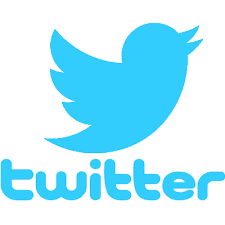 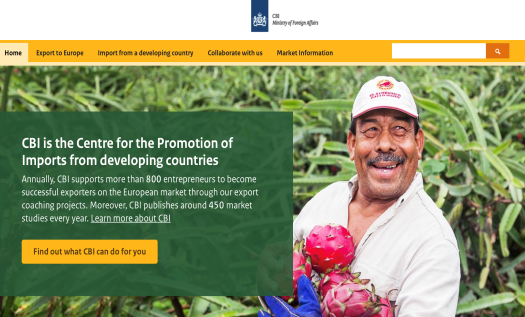 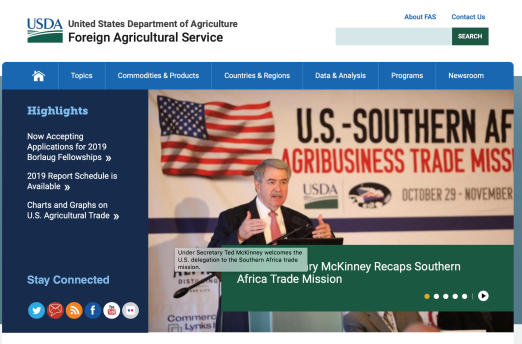 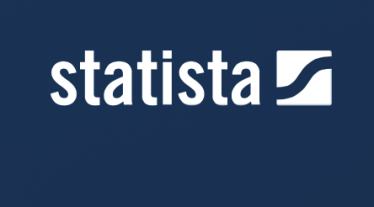 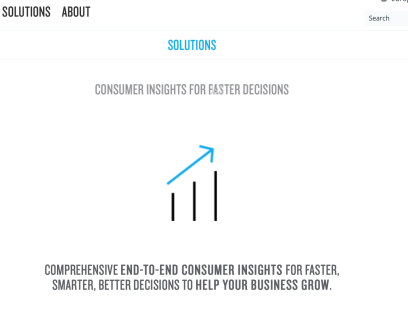 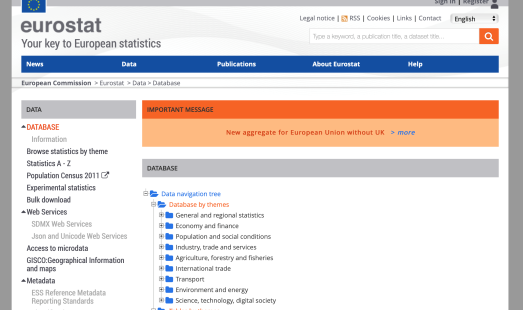 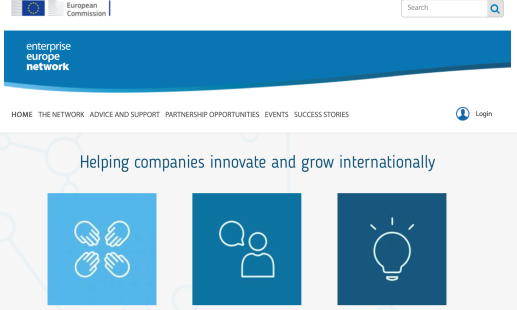 Команда “Organic Booster“, +38067-17-17-577, info@organicukraine.org.ua
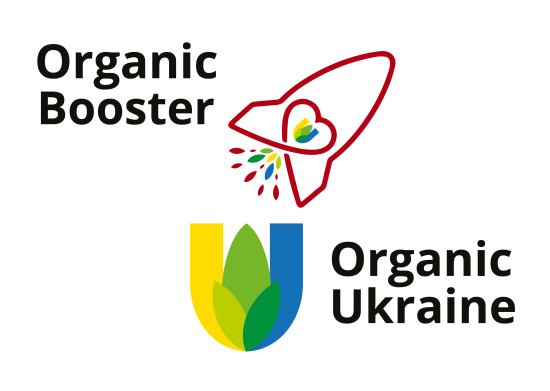 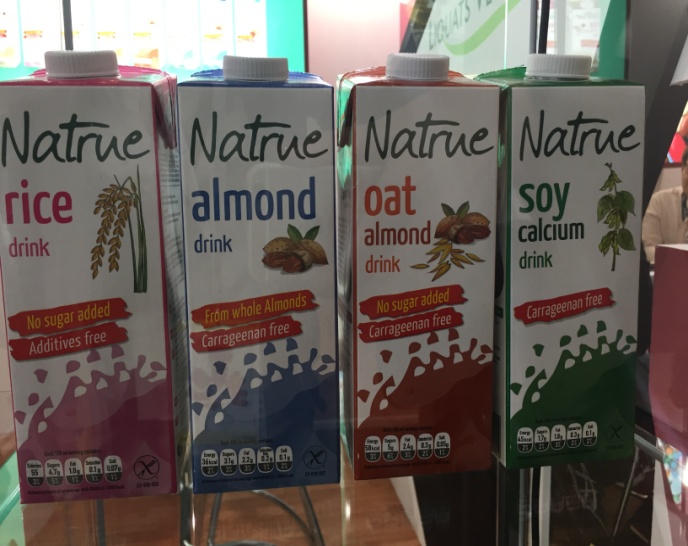 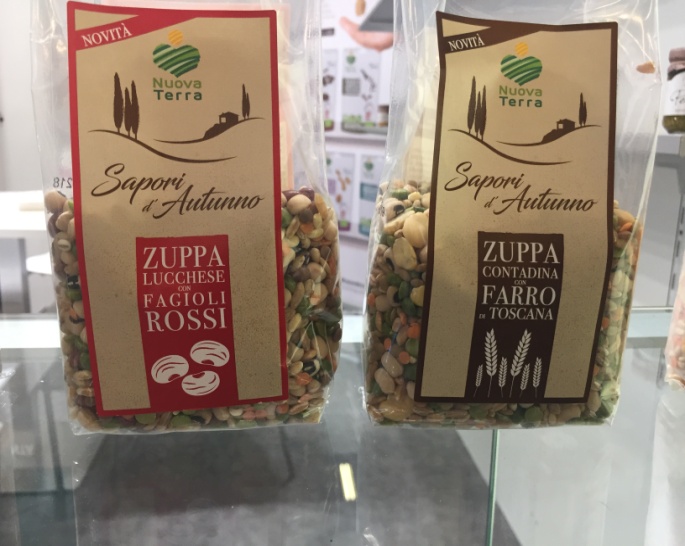 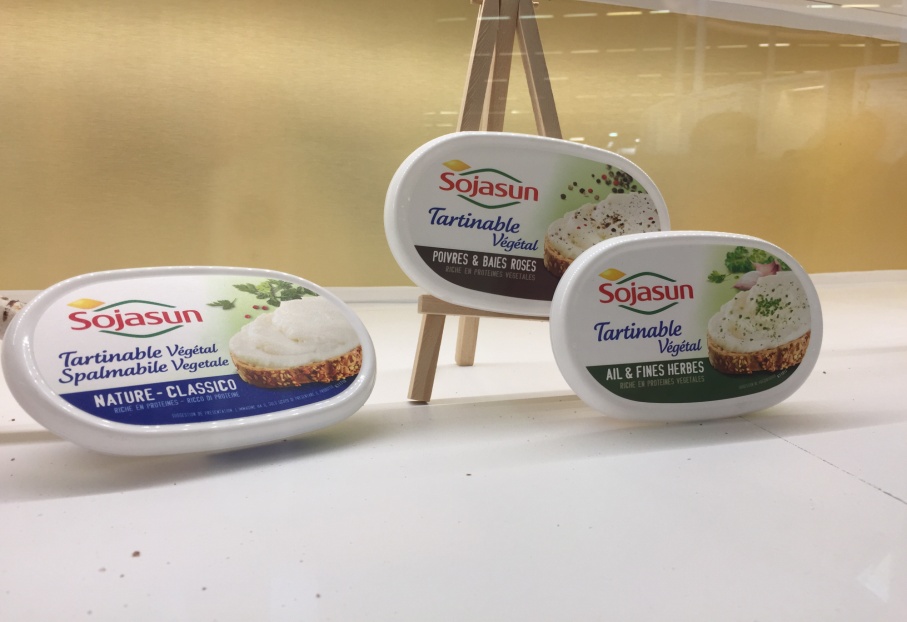 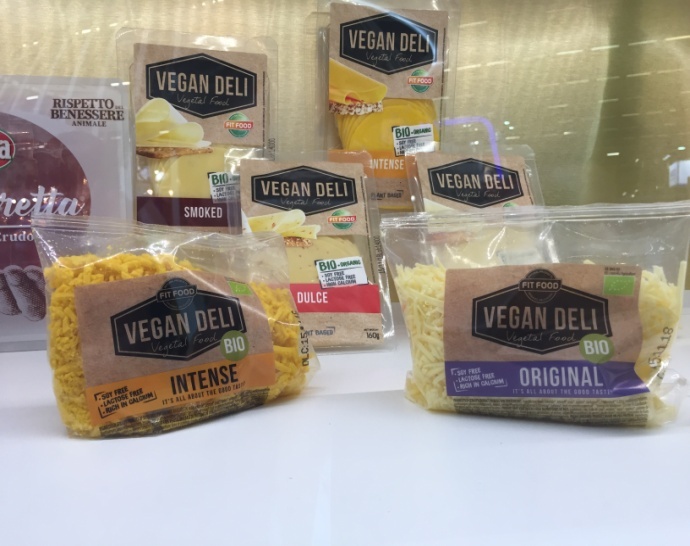 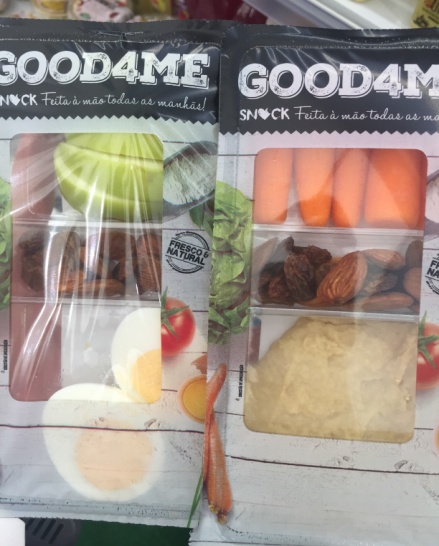 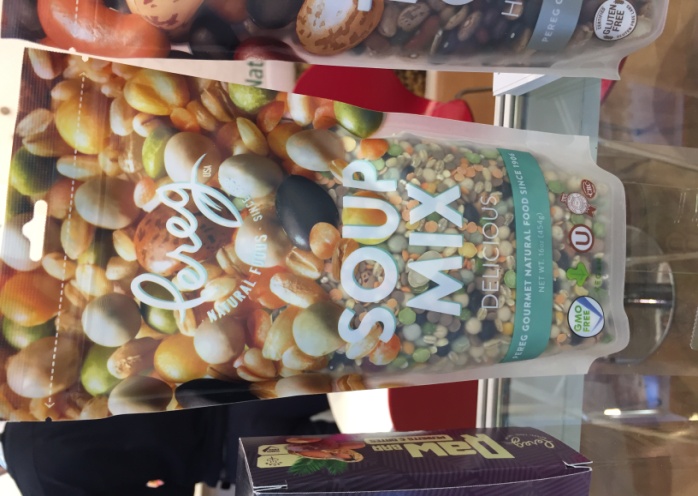 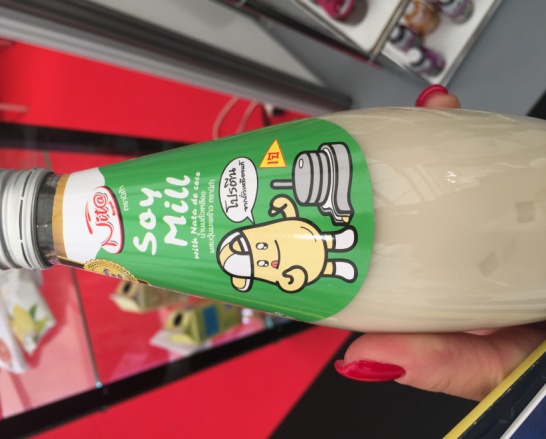 Команда “Organic Booster“, +38067-17-17-577, info@organicukraine.org.ua
Щодо трендів? 
Як це працює? 
SIAL 2018,  BIOFACH 2019
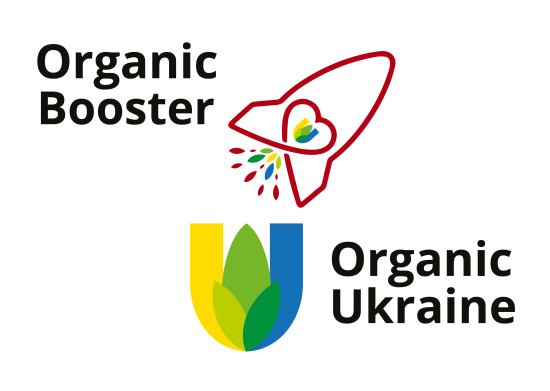 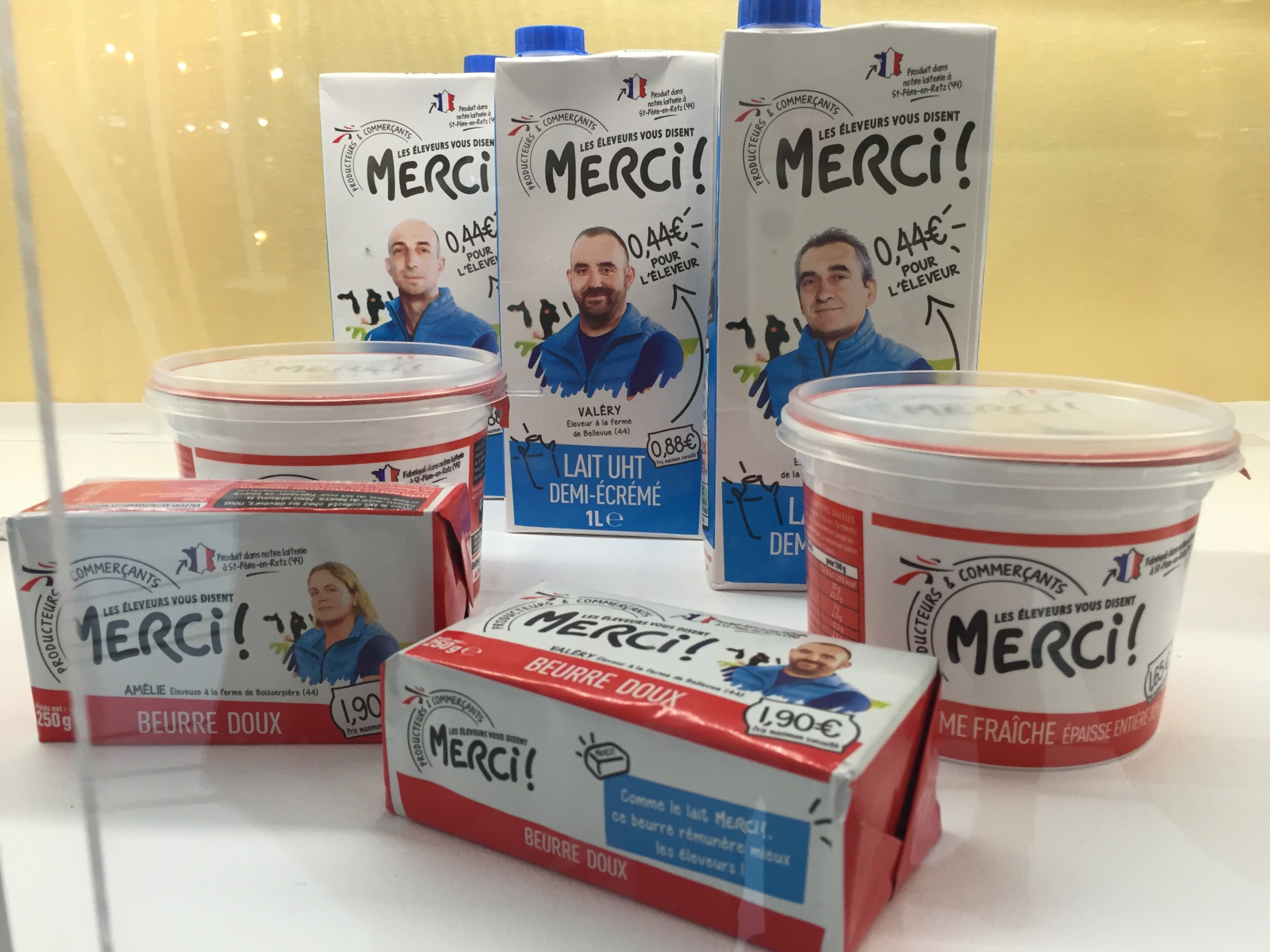 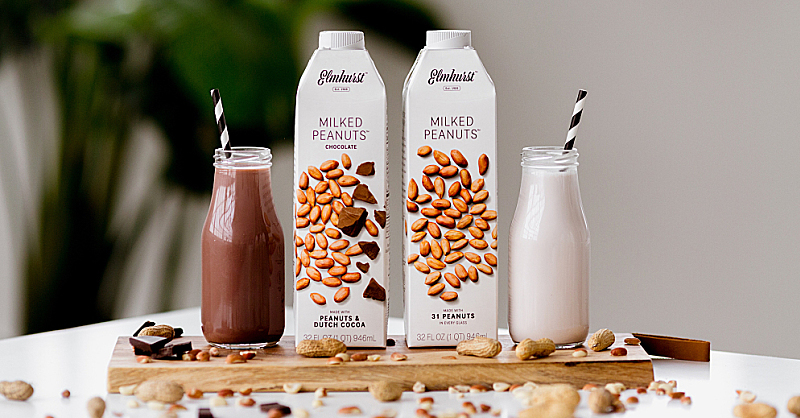 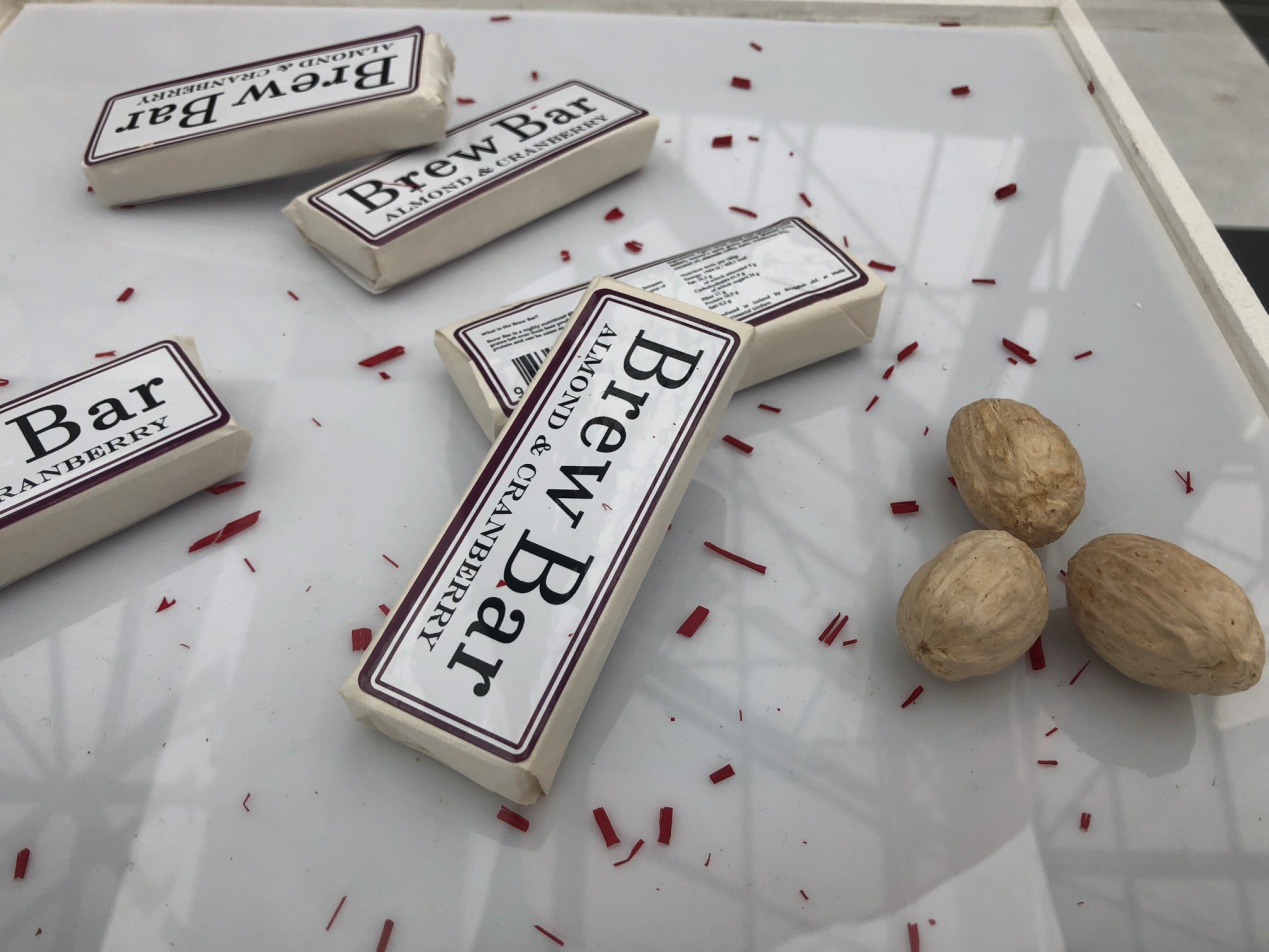 Упаковка продукта.Consumer-friendly + waste intelligence + история + максимум информации для потребителя (алергены, питательность) + аутентичность (например, крафтовая бумага).Simple, but chic.
Команда “Organic Booster“, +38067-17-17-577, info@organicukraine.org.ua
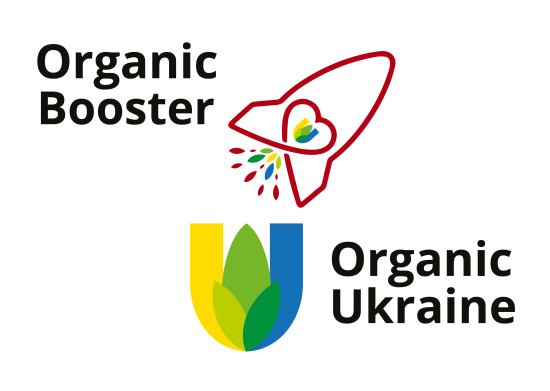 Протеин растительного происхождения вступает в силу через
1) веганскую / вегетарианскую культуру потребления
2) возрастающую численность населения 
3) функциональное полезное питание как основное требование поколения "z"
Настоящим открытием стали бобовые, суповые смеси (чечевица, нут, фасоль, горох)
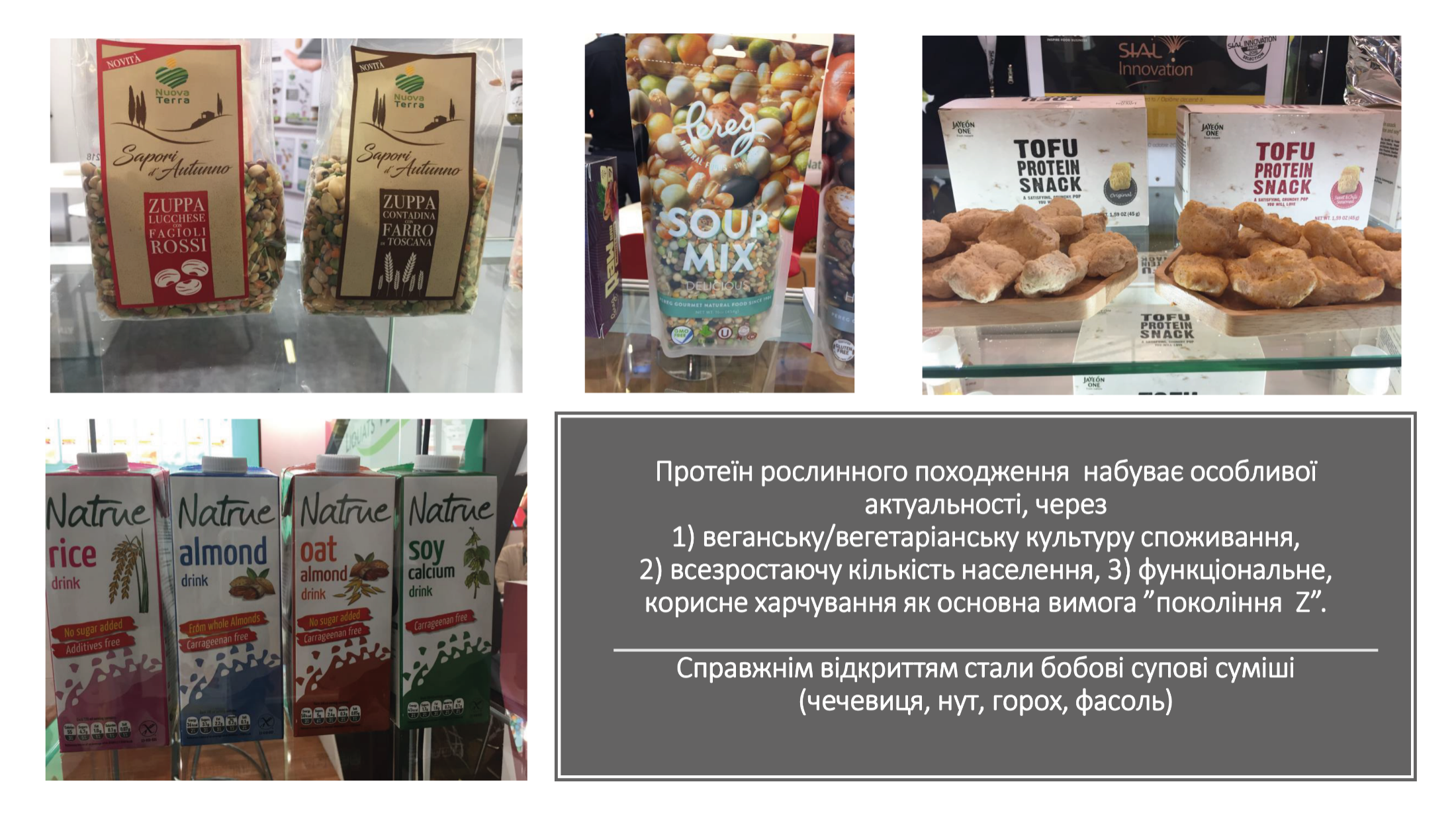 Команда “Organic Booster“, +38067-17-17-577, info@organicukraine.org.ua
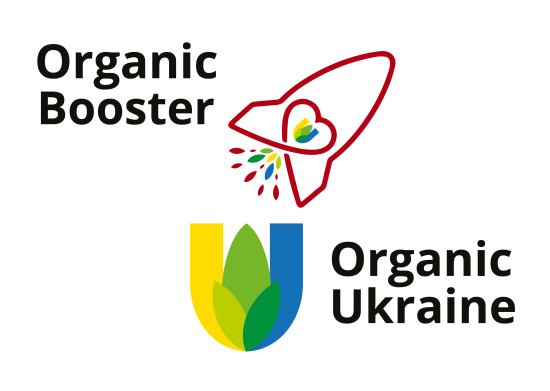 Брендирование, дизайн, концепция продукта – 
важные составляющие успеха на европейских полках!
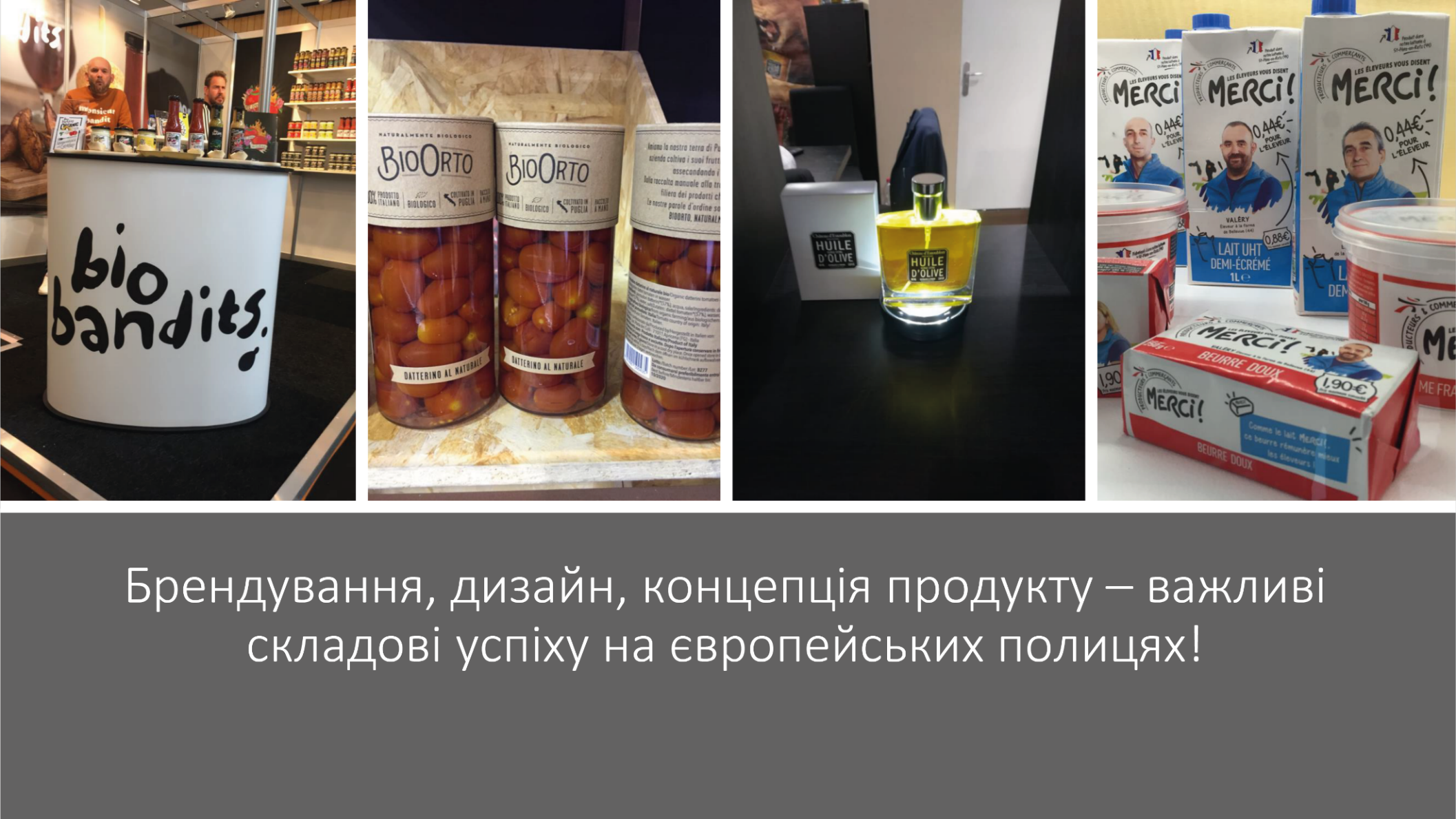 Команда “Organic Booster“, +38067-17-17-577, info@organicukraine.org.ua
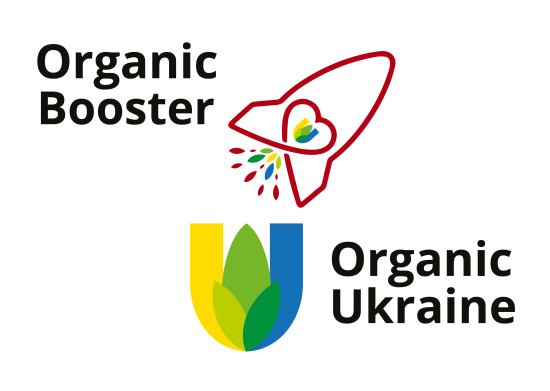 Нишевые продукты становятся
основным компонентом рациону
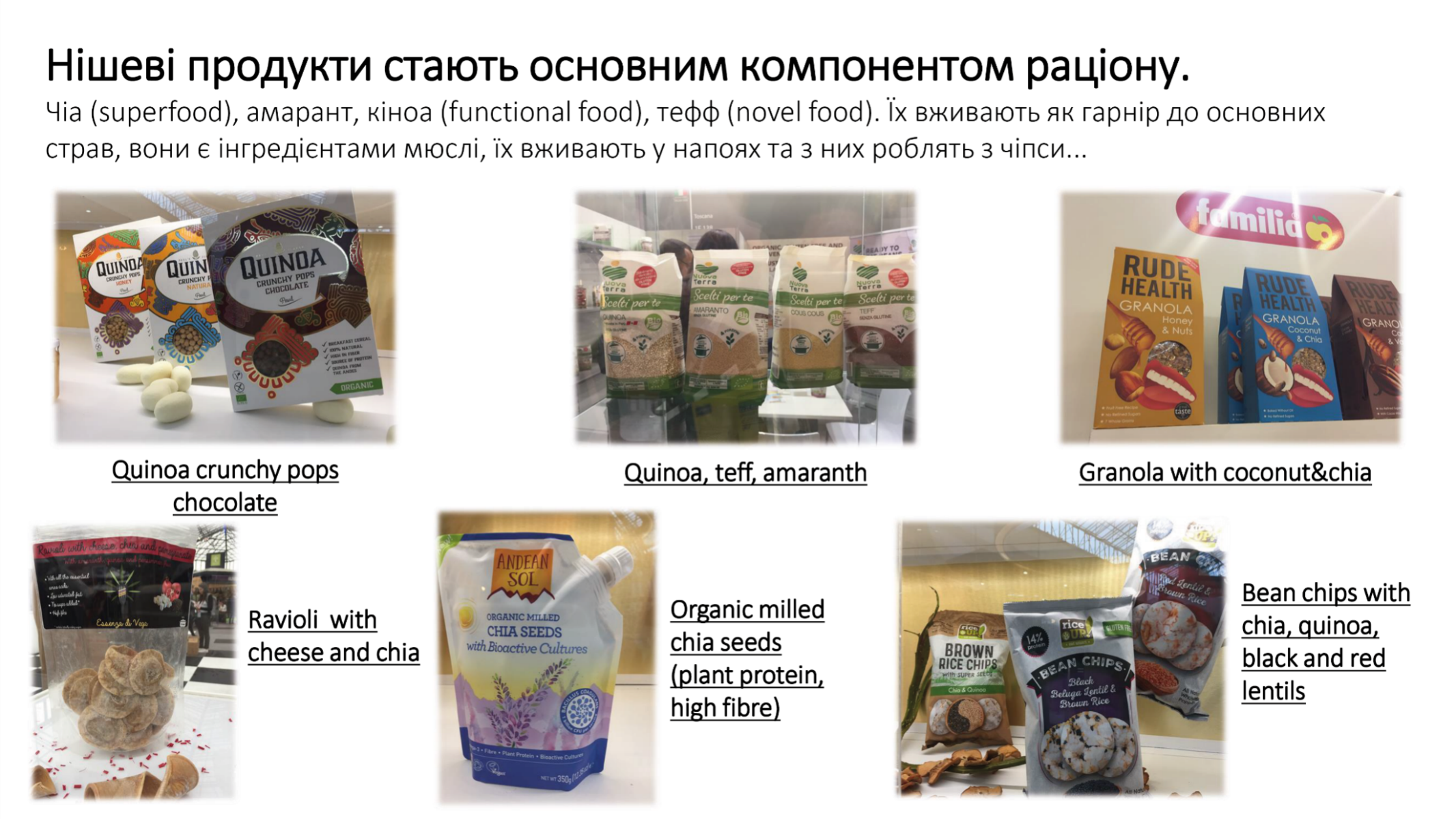 Команда “Organic Booster“, +38067-17-17-577, info@organicukraine.org.ua
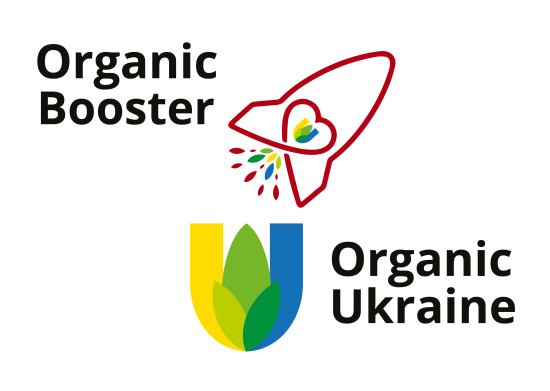 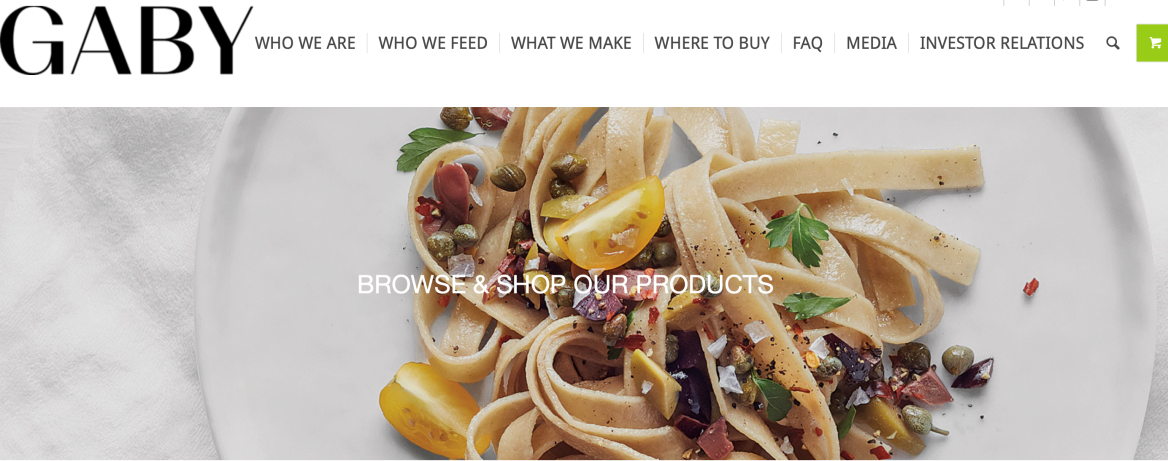 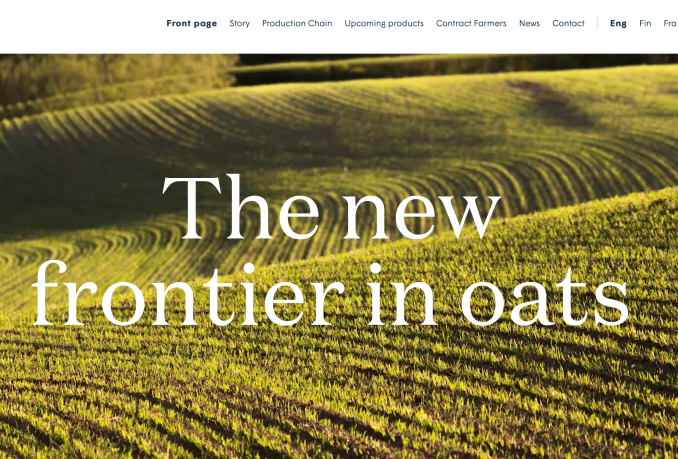 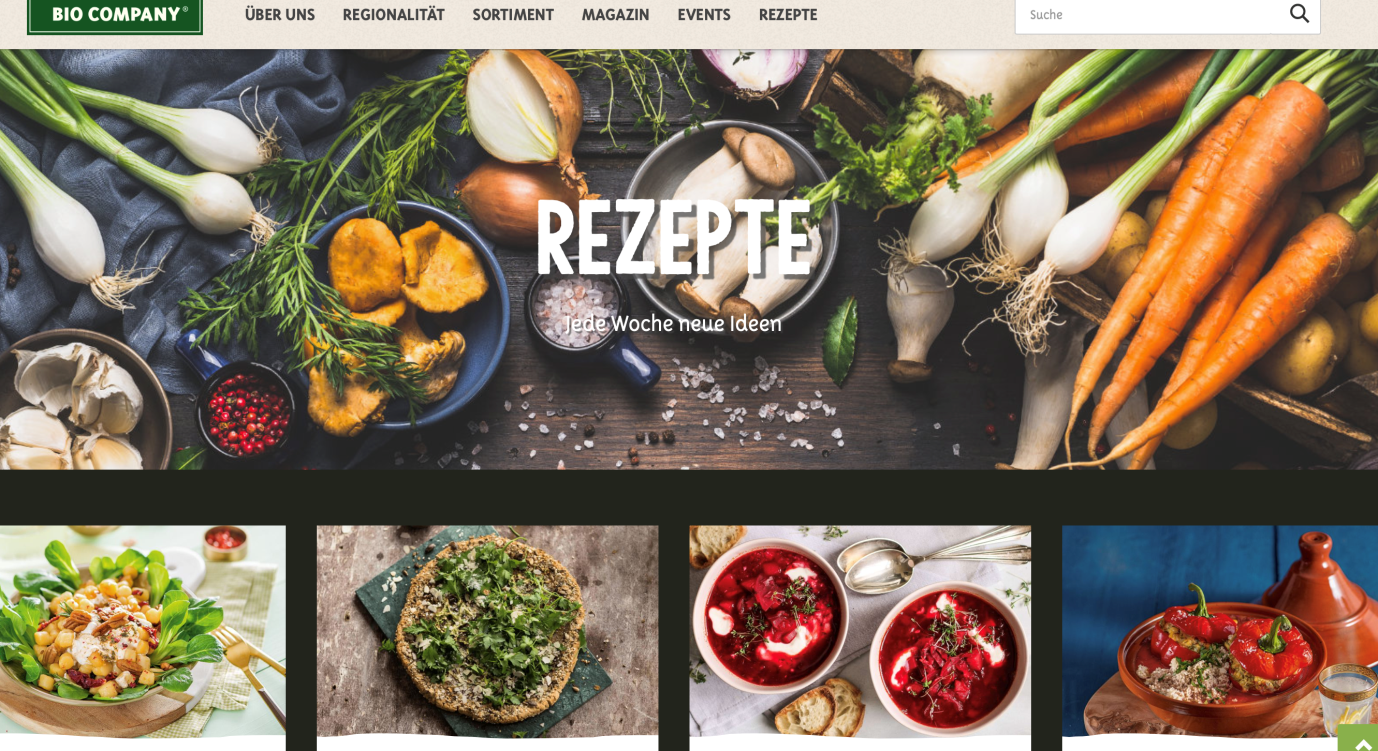 Ваш сайт: это центр Вашей коммуникации с миром, это Ваша история, которая должна вызывать эмпатию у потребителя, это Ваша лучшая визитная карточка.Что нужно учесть:язык общения, создания эмоций через визуализацию, речь цветов и шрифтов, история - рассказ, структура и навигация, мобильная версия.
Команда “Organic Booster“, +38067-17-17-577, info@organicukraine.org.ua
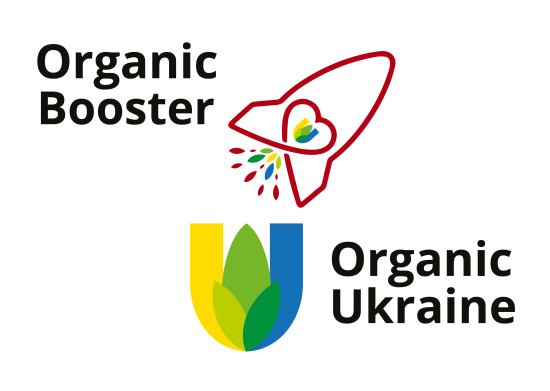 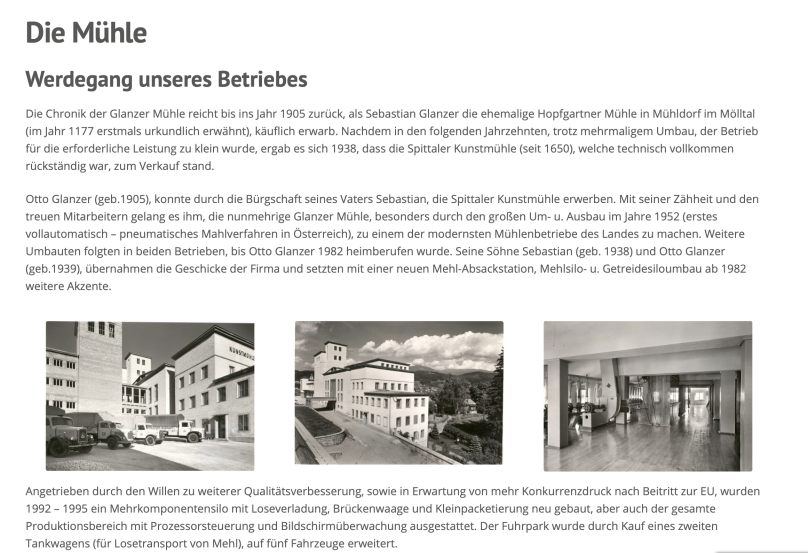 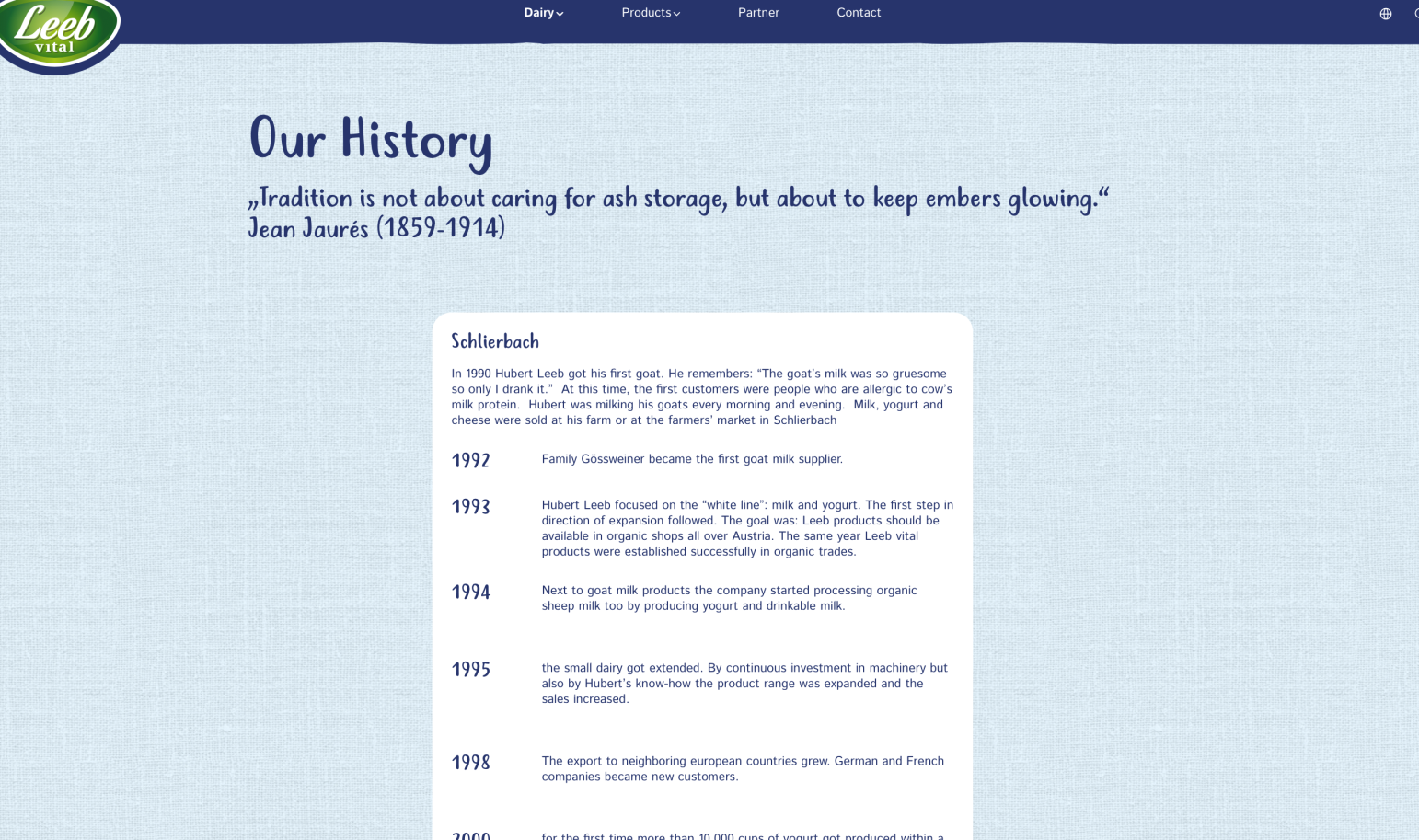 Формируйте свою прозрачную и профессиональную историю.Кто из Вас имеет историю? Историю успеха, производственных или иных достижений, или есть чем гордиться, например сертификатом IFS, GlobalG.A.P., BRC и т.д.? Кто умеет ею поделиться? Никто.
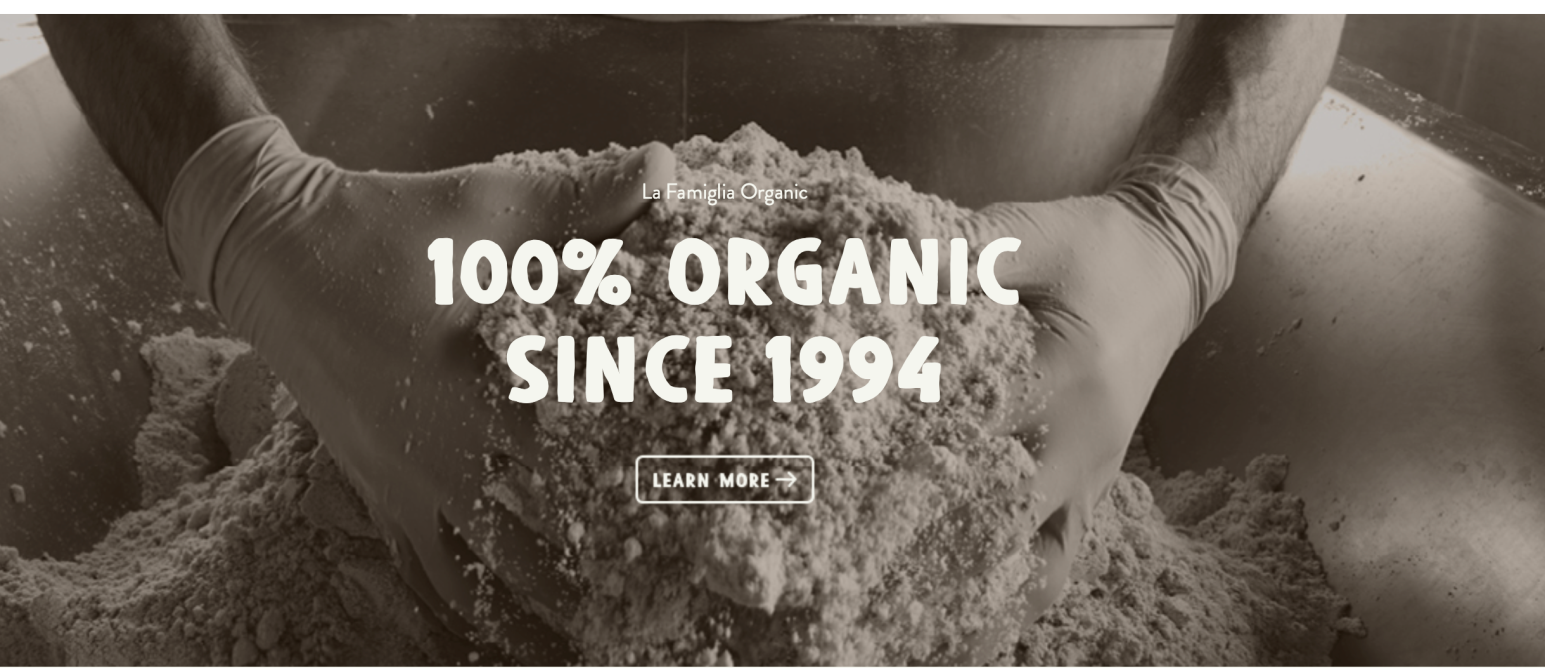 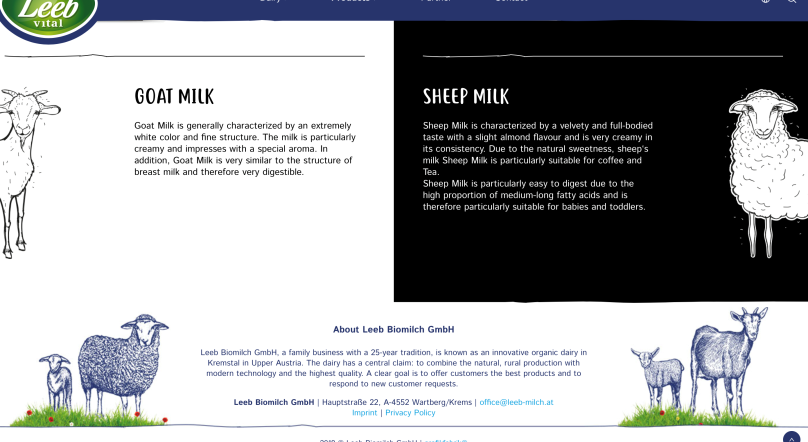 Команда “Organic Booster“, +38067-17-17-577, info@organicukraine.org.ua
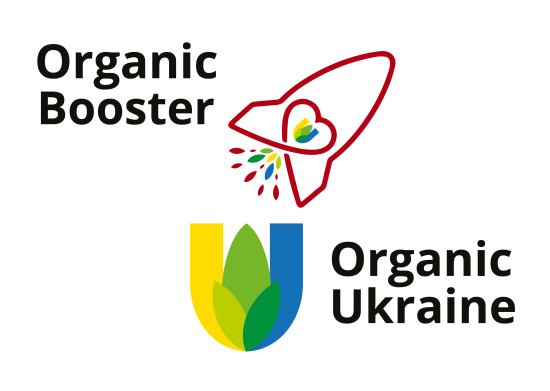 Репутация.
 То, как Вас воспринимают рынок - становится Вашей реальностью. А честность и открытость - всегда лучшие стратегии, и не только с точки зрения морали.
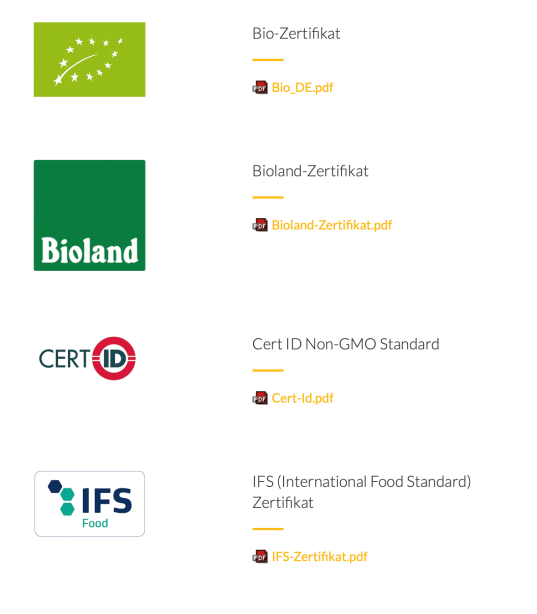 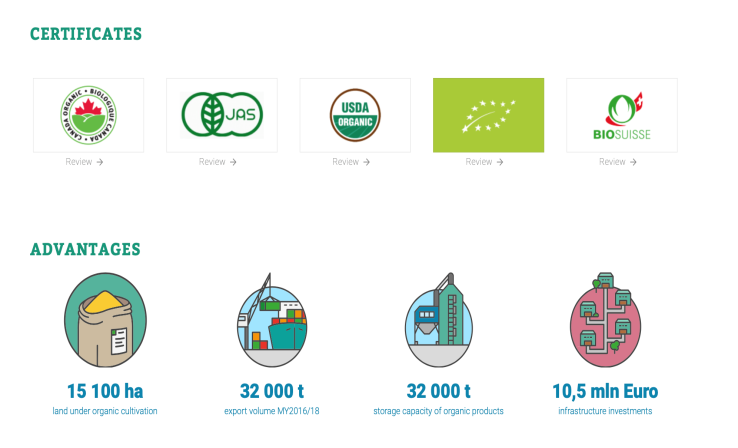 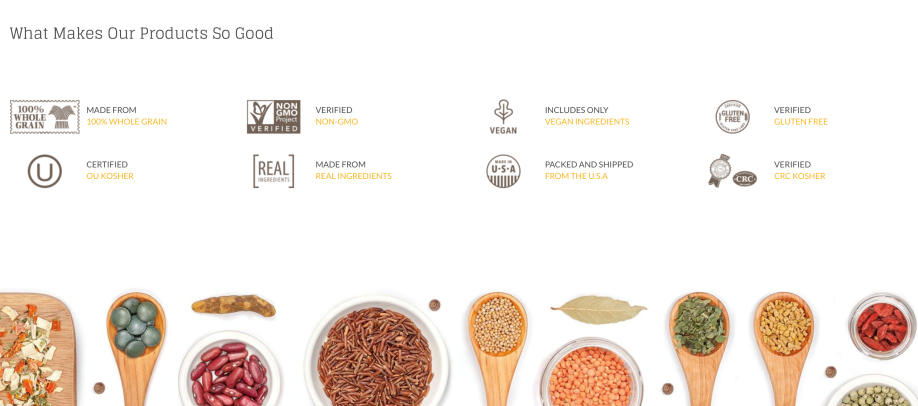 Команда “Organic Booster“, +38067-17-17-577, info@organicukraine.org.ua
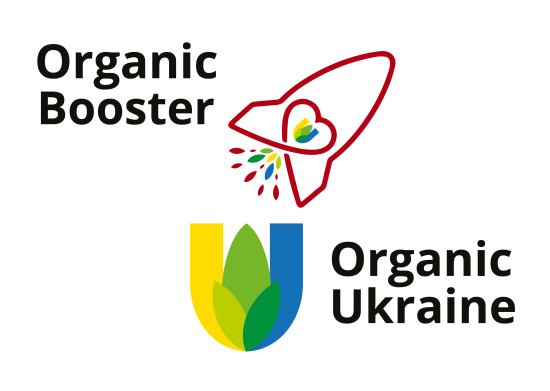 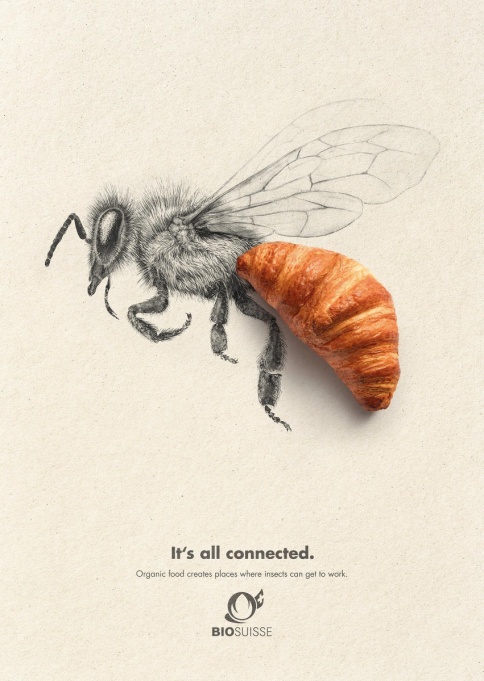 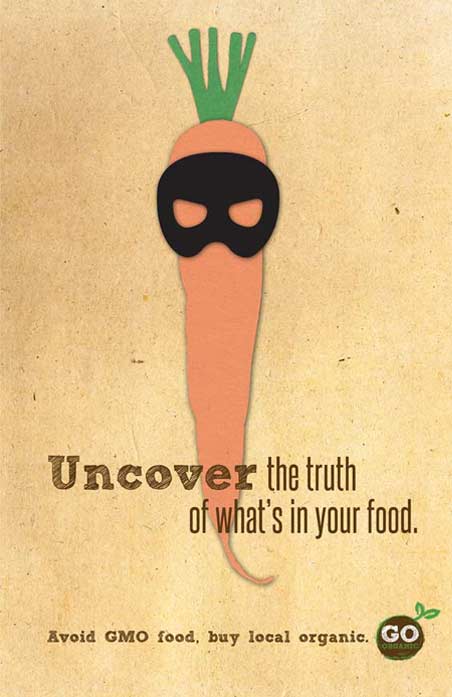 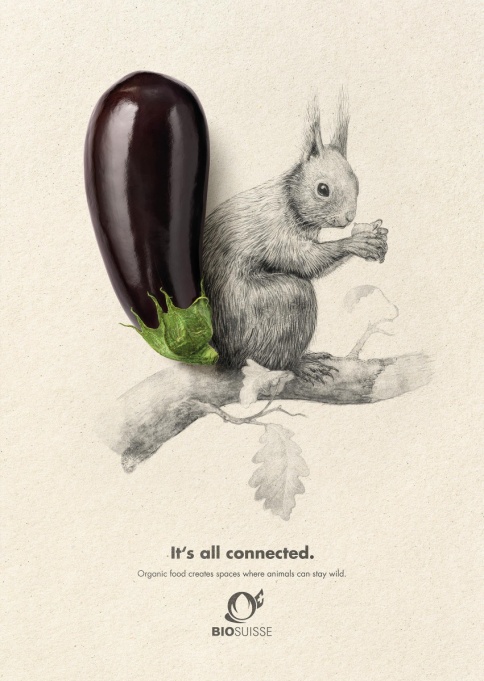 «Смертный» грех маркетинга - быть скучным »
Команда “Organic Booster“, +38067-17-17-577, info@organicukraine.org.ua
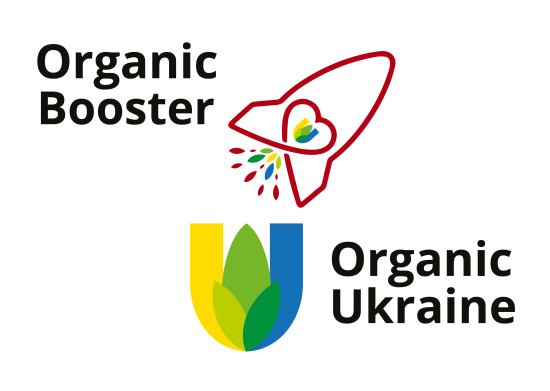 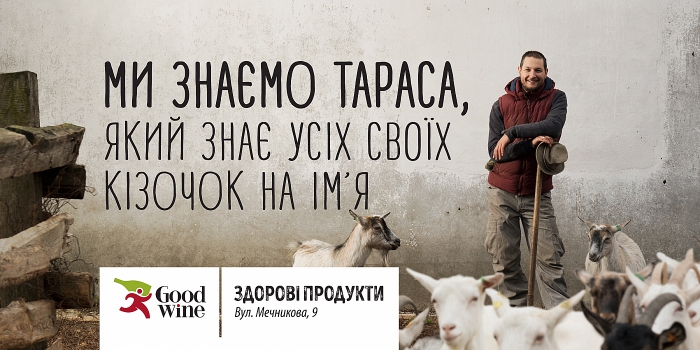 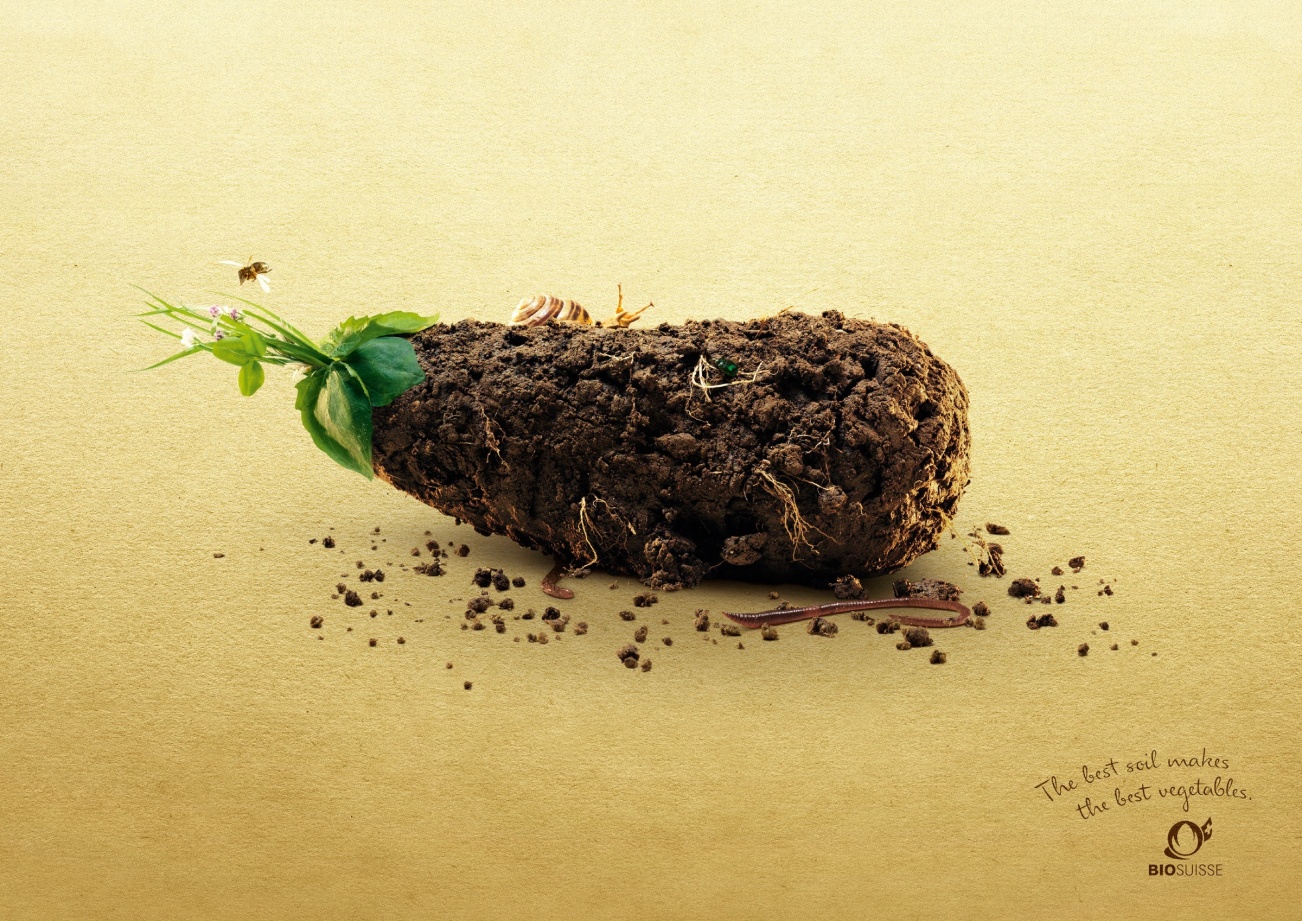 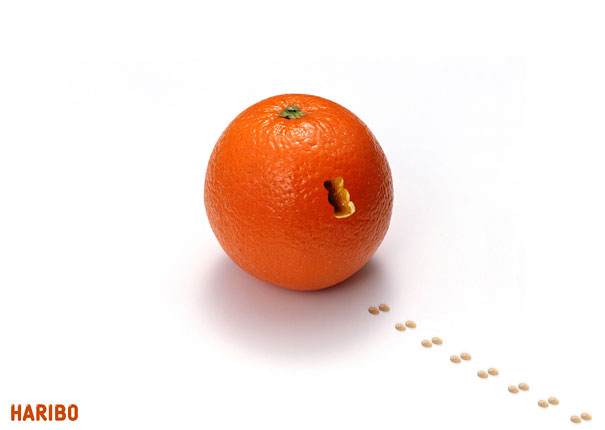 Если Вас не замечают, Вы проиграли (с) Сет Годин
Команда “Organic Booster“, +38067-17-17-577, info@organicukraine.org.ua
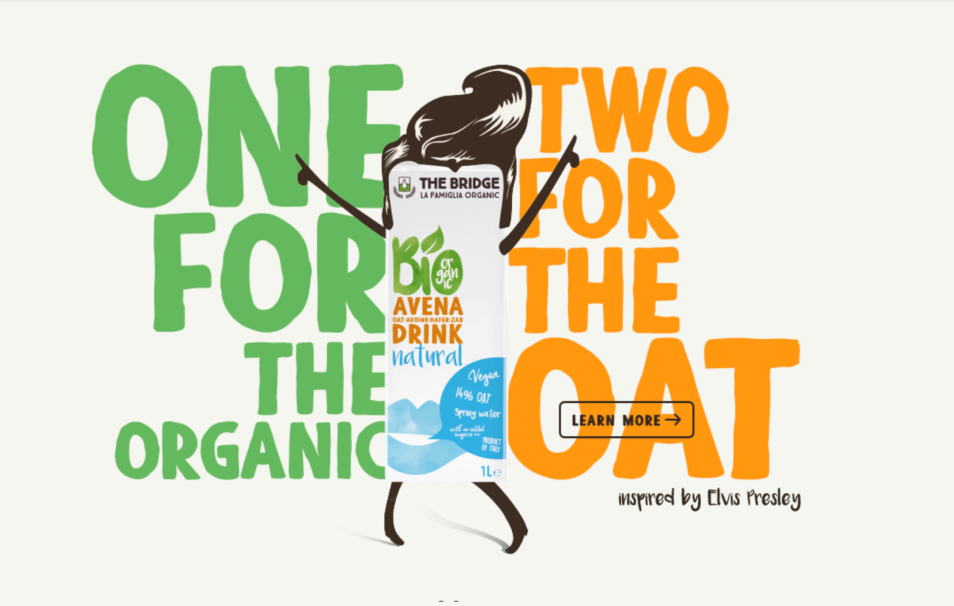 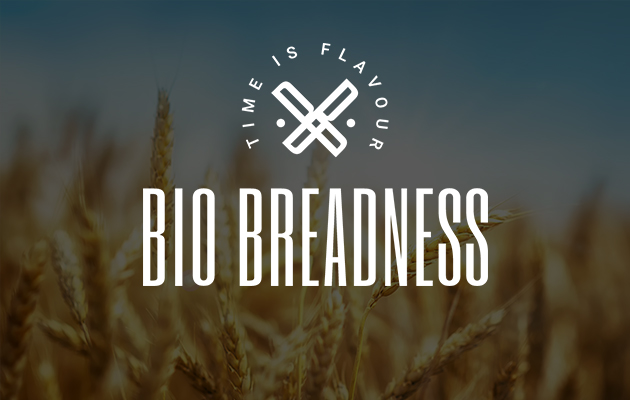 Создавайте «крючки внимания».
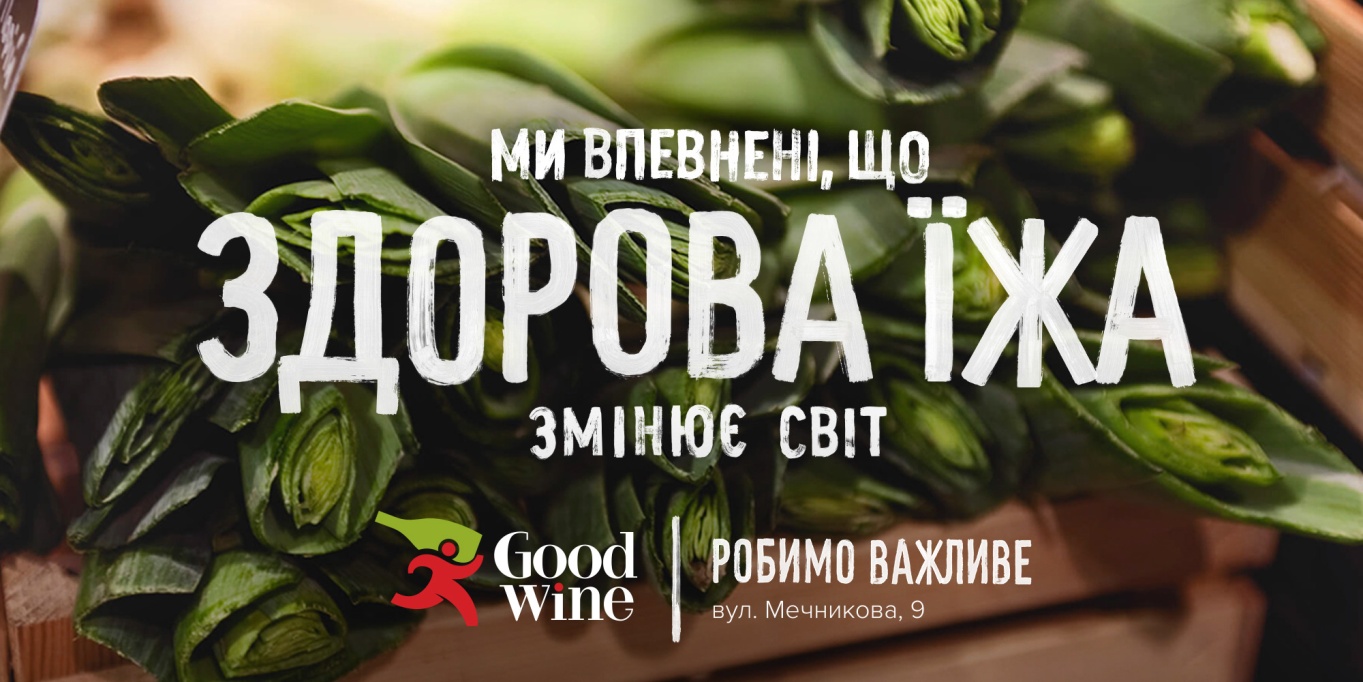 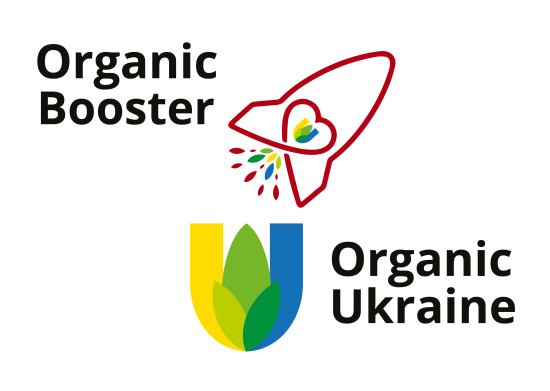 БЛОК № 3. Интерактивный контент – целевая аудитория, маркетинг, упаковка
Успешный опыт внедрения маркетинга на примере органического хозяйства
Команда “Organic Booster“, +38067-17-17-577, info@organicukraine.org.ua
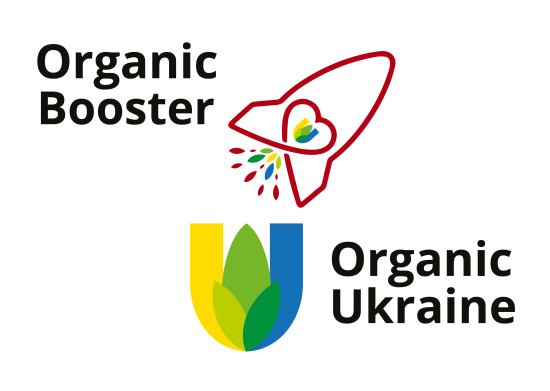 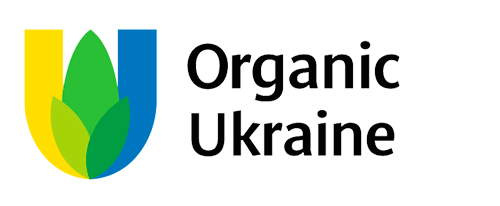 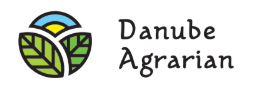 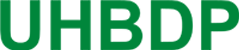 C O L L A B O R A T I O N
Команда “Organic Booster“, +38067-17-17-577, info@organicukraine.org.ua
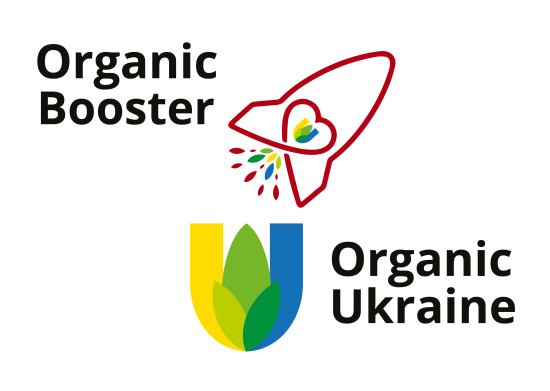 Команда “Organic Booster“, +38067-17-17-577, info@organicukraine.org.ua
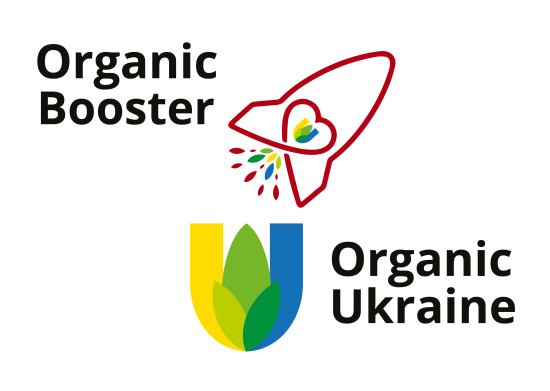 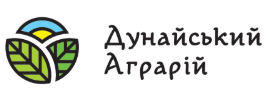 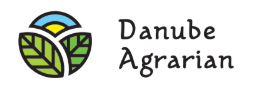 Команда “Organic Booster“, +38067-17-17-577, info@organicukraine.org.ua
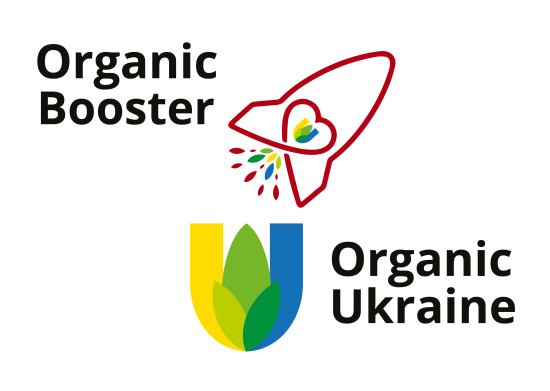 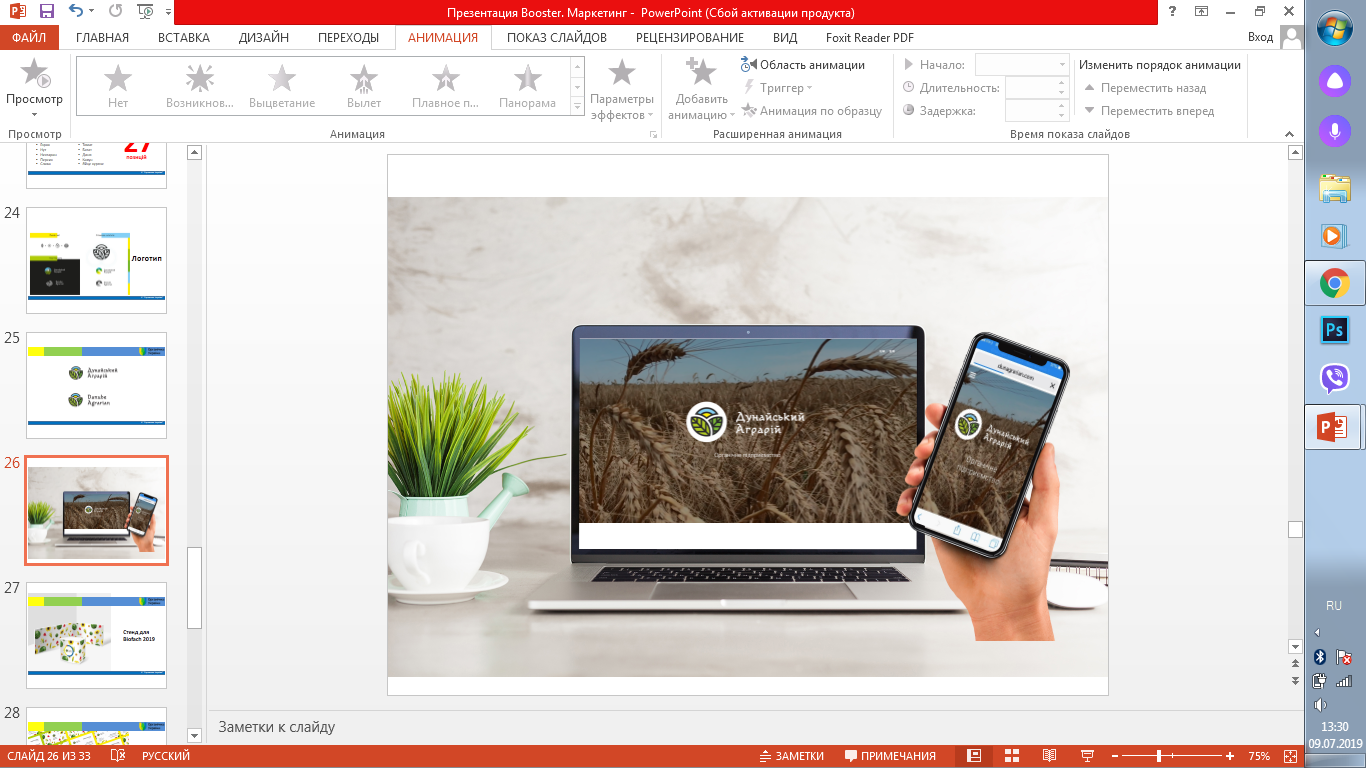 Команда “Organic Booster“, +38067-17-17-577, info@organicukraine.org.ua
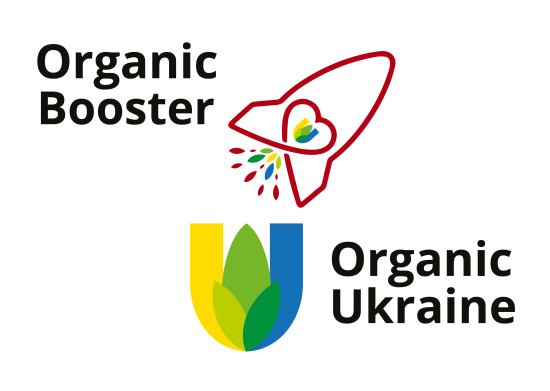 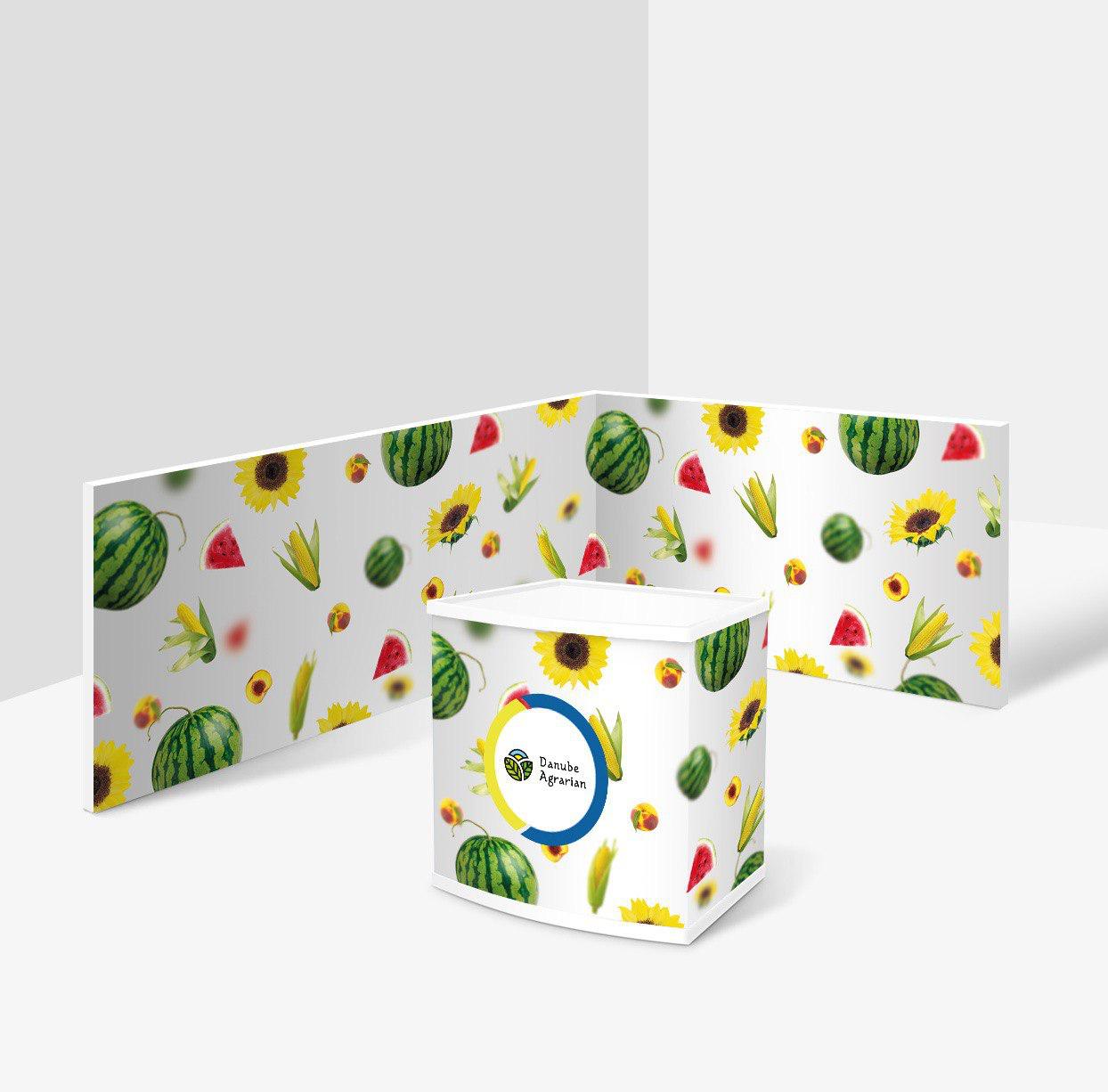 Команда “Organic Booster“, +38067-17-17-577, info@organicukraine.org.ua
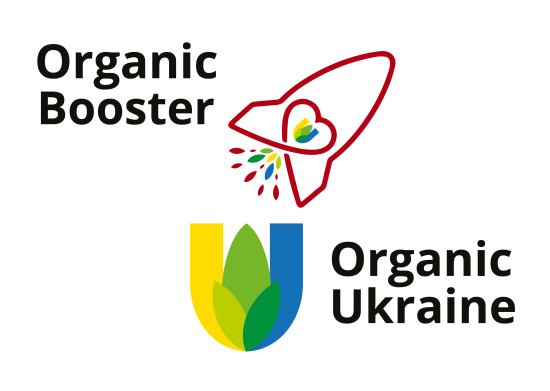 Команда “Organic Booster“, +38067-17-17-577, info@organicukraine.org.ua
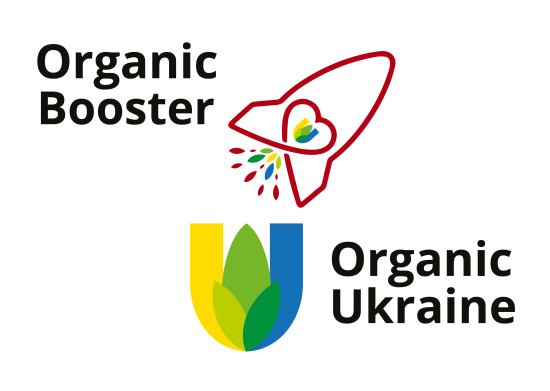 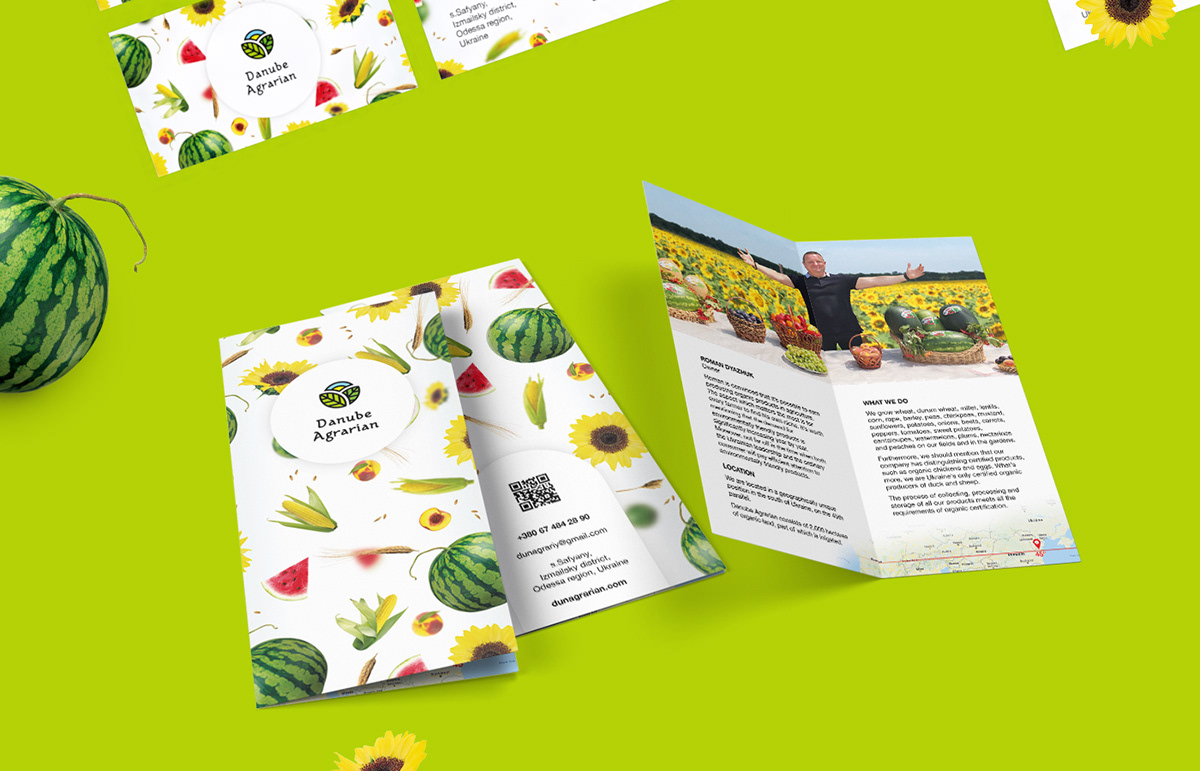 Команда “Organic Booster“, +38067-17-17-577, info@organicukraine.org.ua
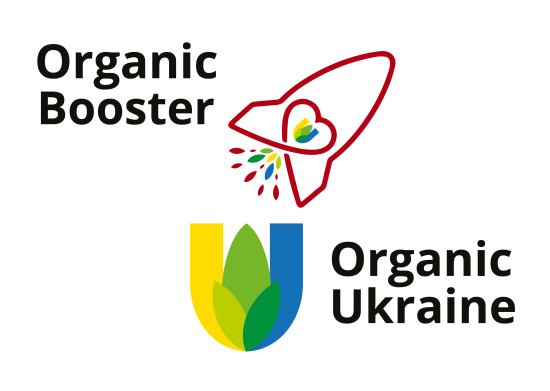 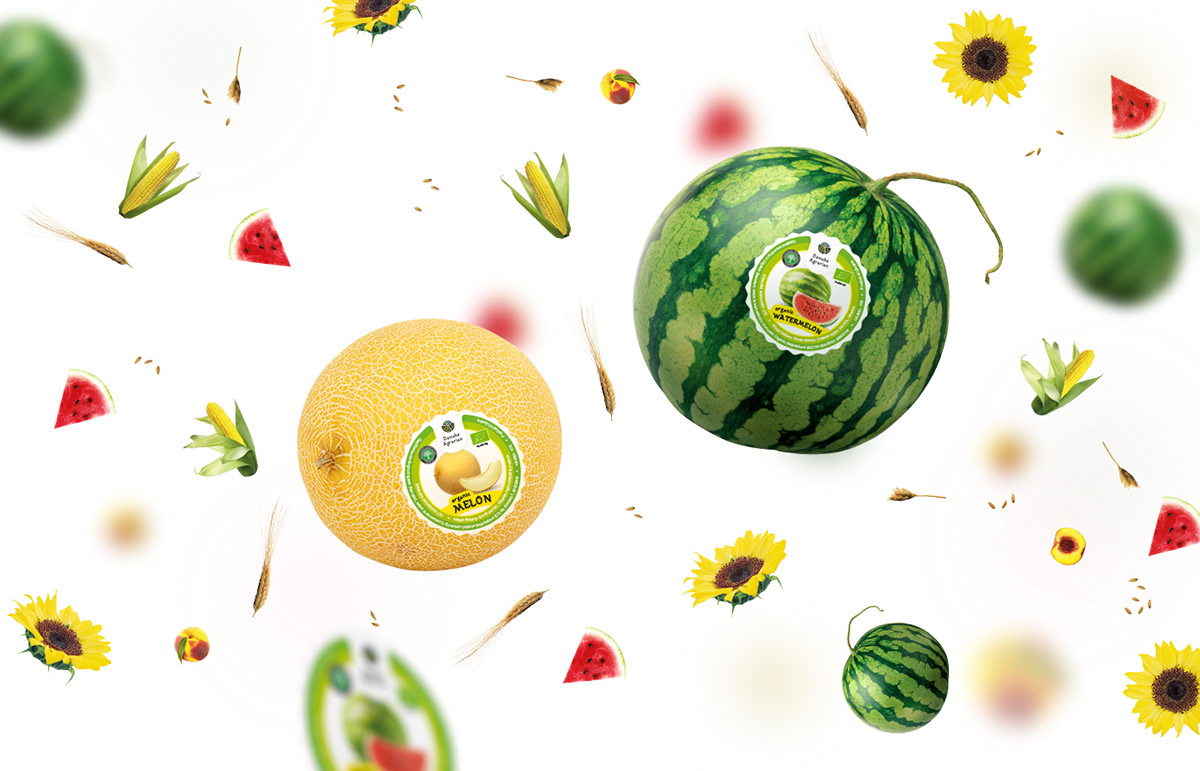 Команда “Organic Booster“, +38067-17-17-577, info@organicukraine.org.ua
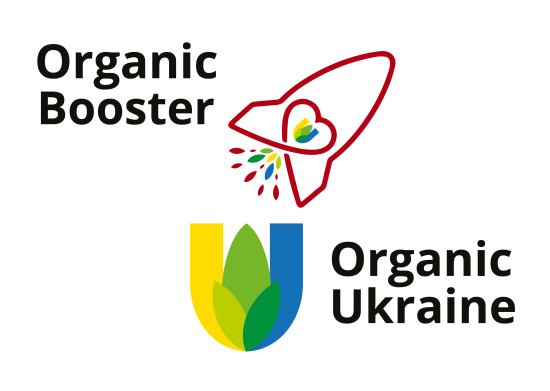 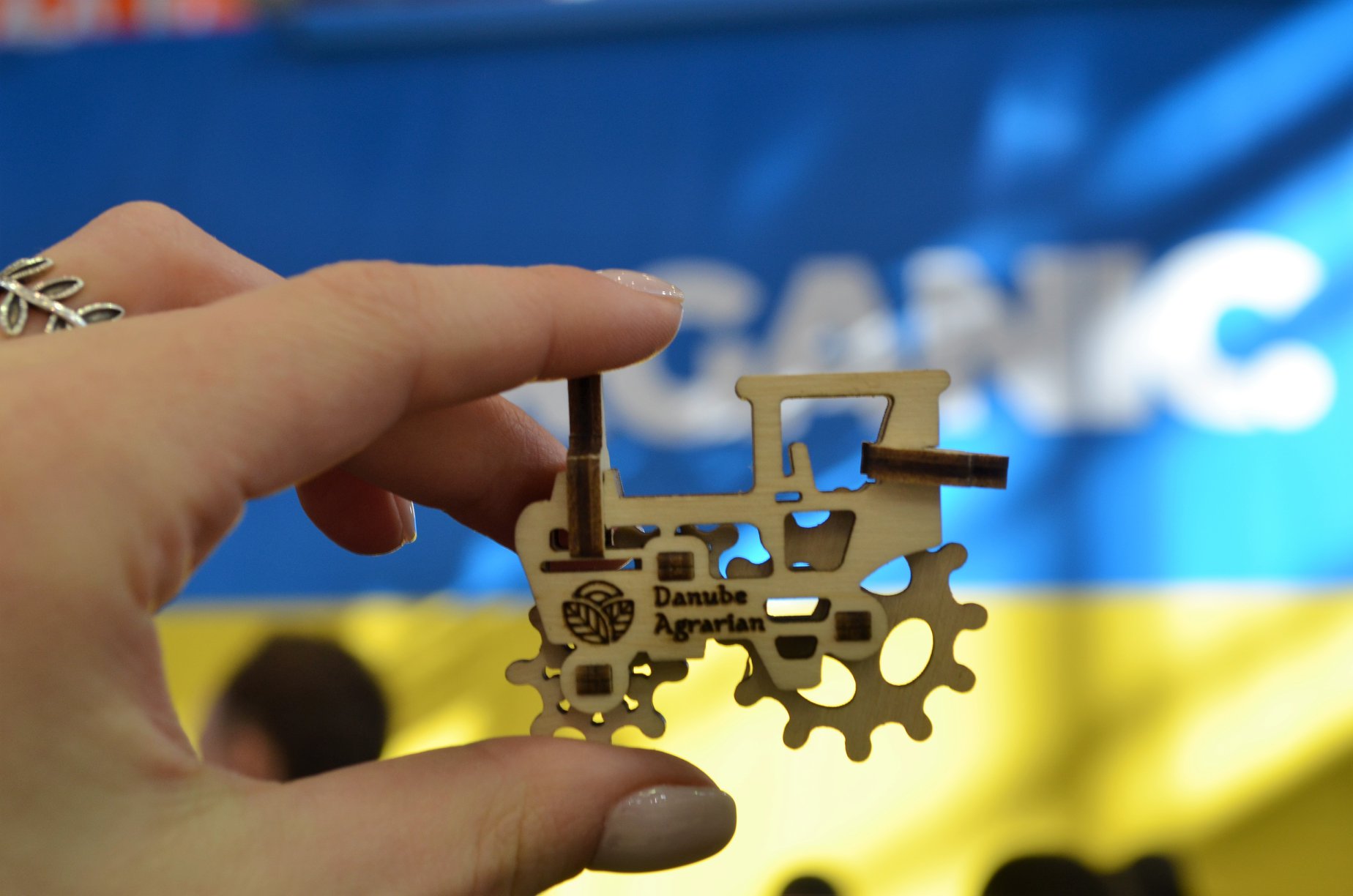 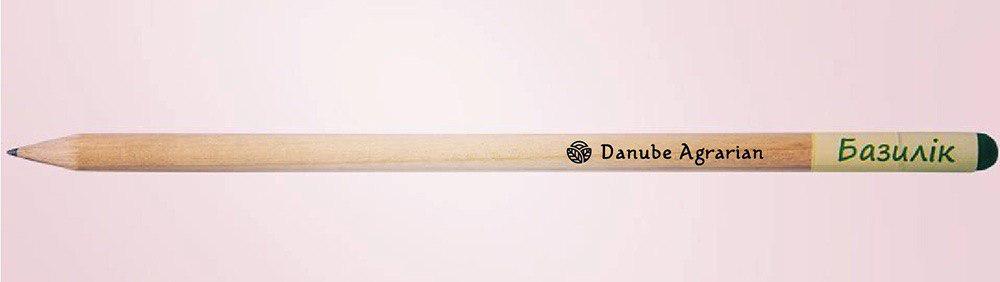 Команда “Organic Booster“, +38067-17-17-577, info@organicukraine.org.ua
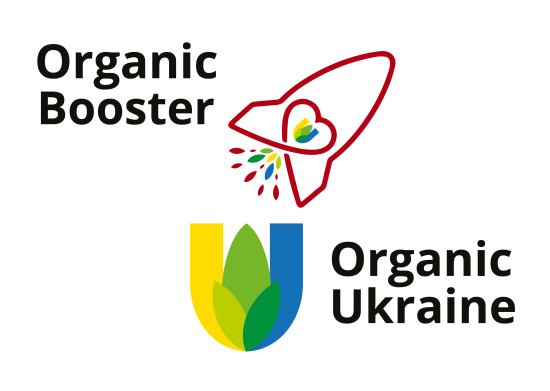 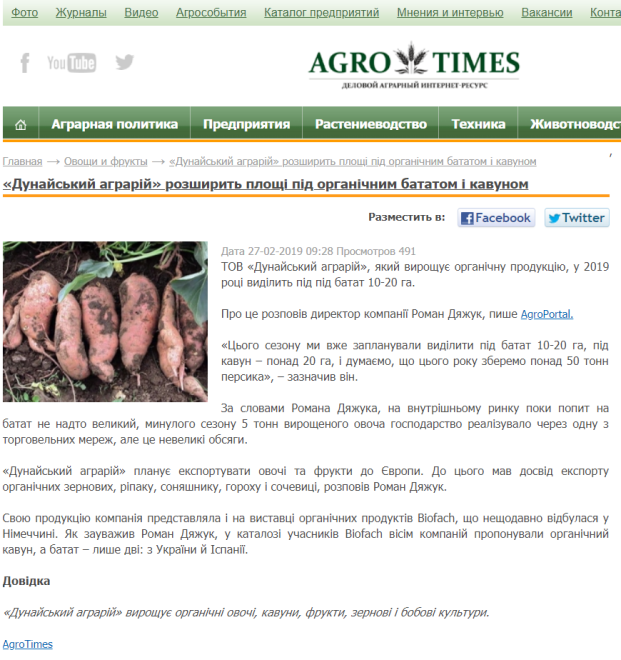 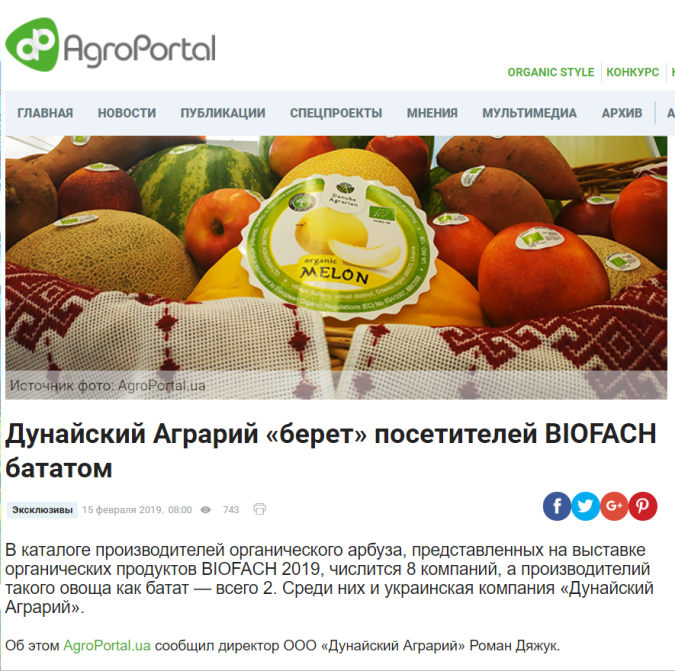 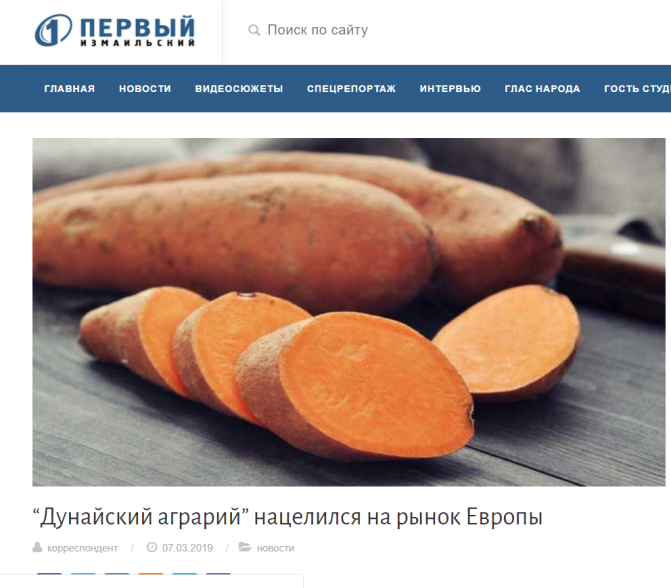 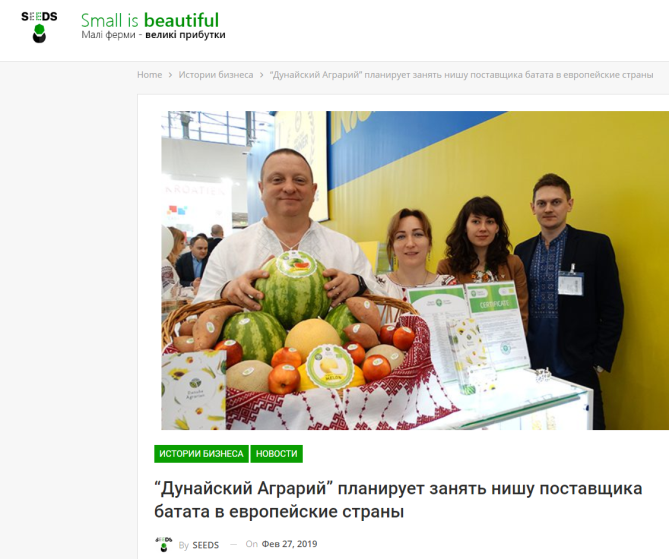 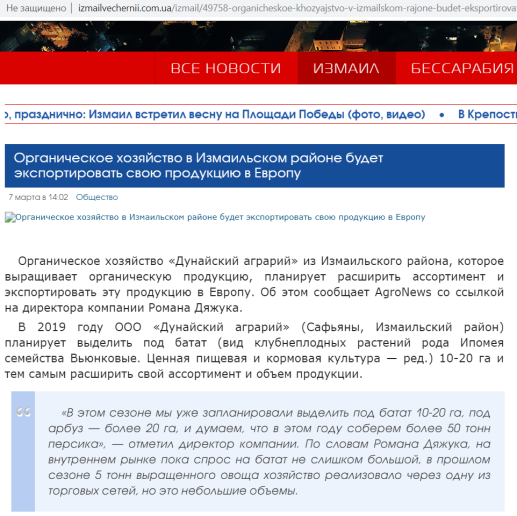 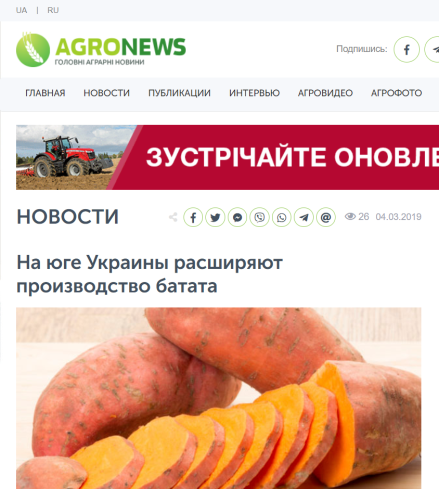 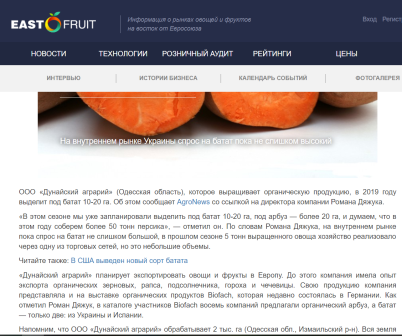 ГС "Органічна Україна"
Команда “Organic Booster“, +38067-17-17-577, info@organicukraine.org.ua
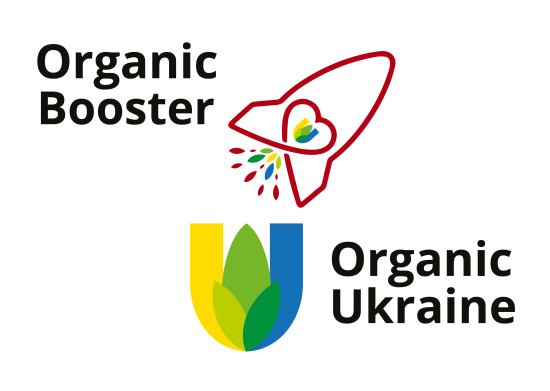 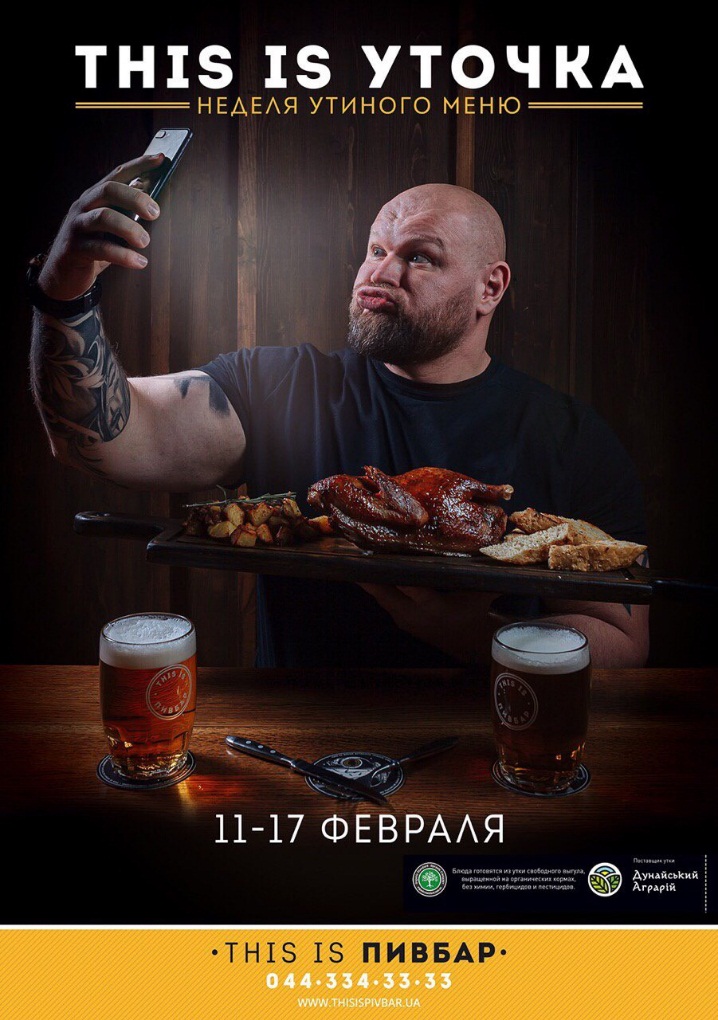 Команда “Organic Booster“, +38067-17-17-577, info@organicukraine.org.ua
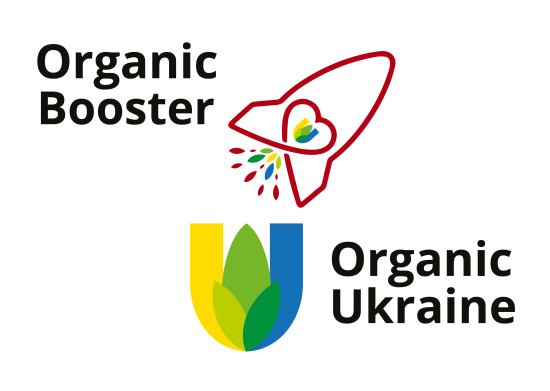 ПРАКТИЧЕСКОЕ УПРАЖНЕНИЕ №3
Что говорит упаковка?
Команда “Organic Booster“, +38067-17-17-577, info@organicukraine.org.ua
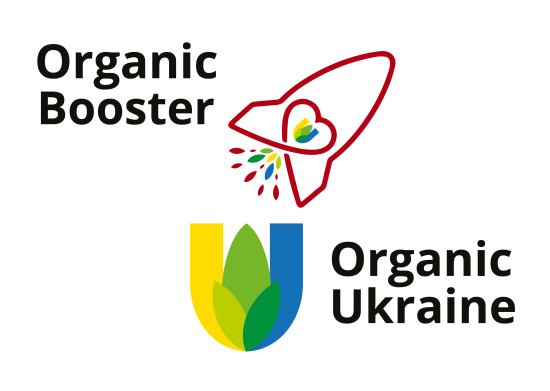 КОФЕ-ПАУЗА
Команда “Organic Booster“, +38067-17-17-577, info@organicukraine.org.ua
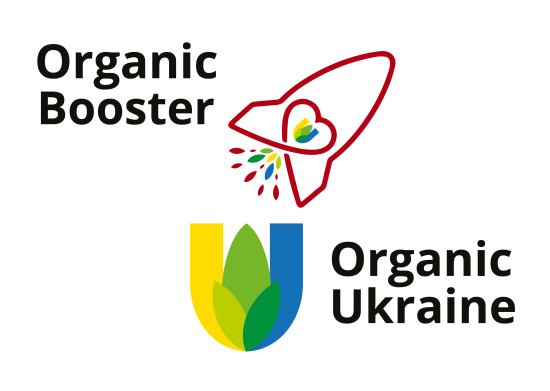 РАЗМЫШЛЯЕМ, ПРИМЕРЯЕМ, ТРИНЕРУЕМ
Команда “Organic Booster“, +38067-17-17-577, info@organicukraine.org.ua
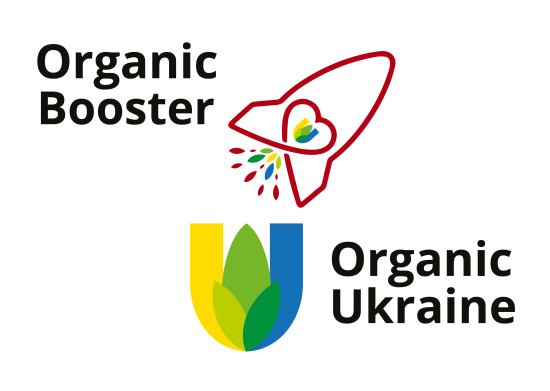 ИНДИВИДУАЛЬНОЕ ОБЩЕНИЕ
Команда “Organic Booster“, +38067-17-17-577, info@organicukraine.org.ua